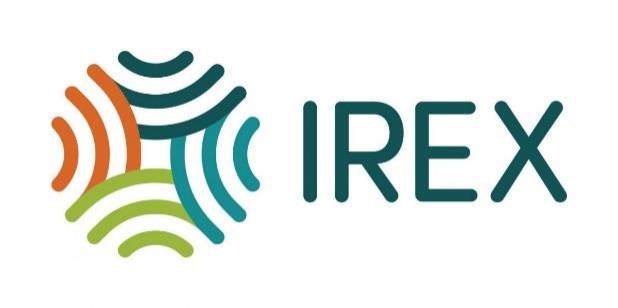 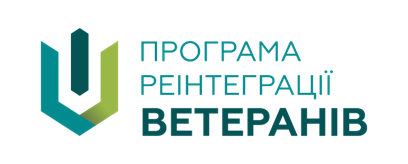 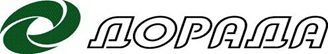 Проєкт «Школа сімейного фермерства для ветеранів та ветеранок»
ОСНОВИ ФАНДРЕЙЗИНГУДЛЯ ВЕТЕРАНІВ І ВЕТЕРАНОК
Роман Корінець,
Червень, 2023
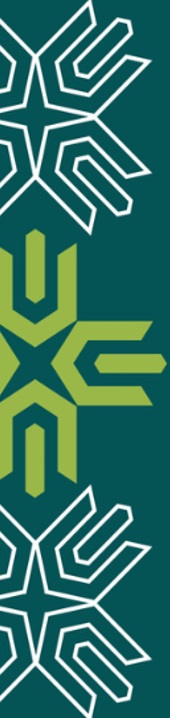 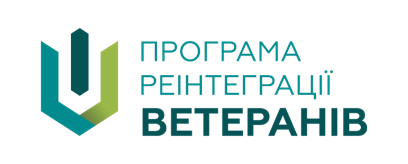 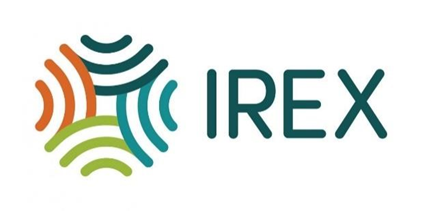 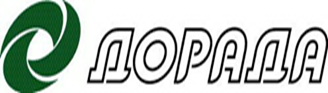 Проєкт «Школа сімейного фермерства для ветеранів та ветеранок» здійснюється безпосередньо Всеукраїнською  громадською організацією  «Національна  асоціація сільськогосподарських  дорадчих  служб  України»
 став можливим завдяки 
Програмі реінтеграції ветеранів, 
яку реалізує IREX за підтримки Державного департаменту США. 
	
Вміст є виключною відповідальністю Всеукраїнської громадської організації  «Національна  асоціація сільськогосподарських  дорадчих  служб  України» і не обов’язково відображає погляди Державного департаменту США та IREX
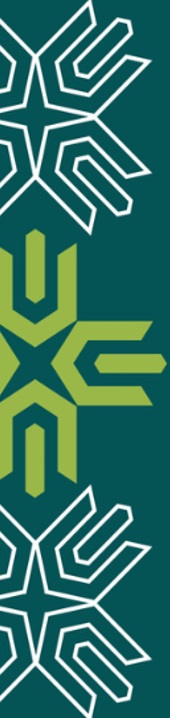 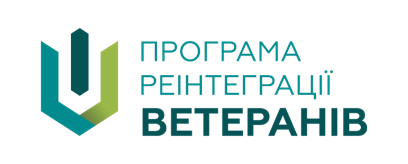 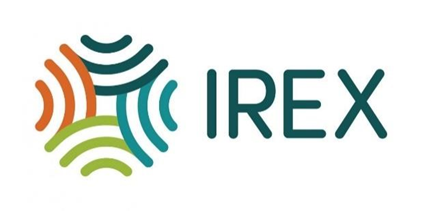 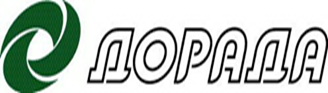 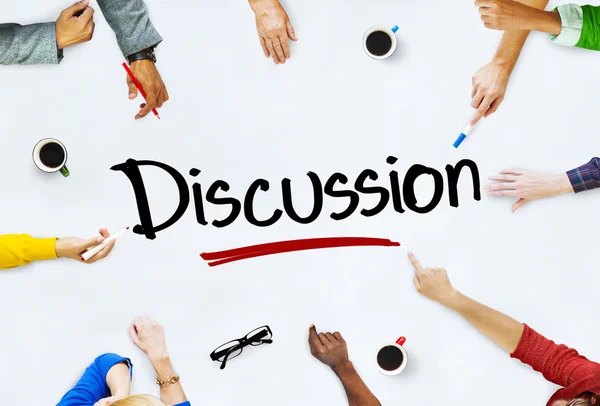 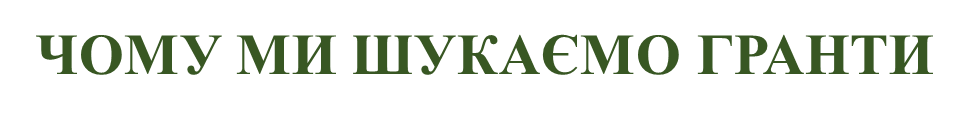 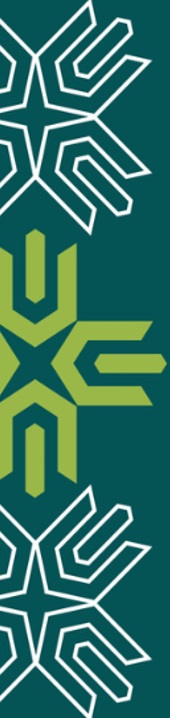 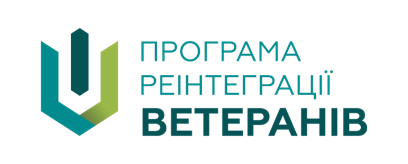 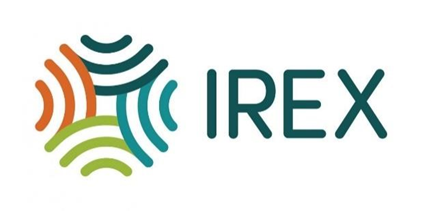 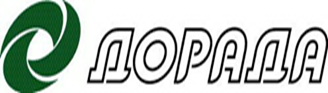 Як розподіляються зусилля 
у неприбуткових організаціях?
Адміністрування неприбуткової організації
Статутна діяльність
PR, інформування, соціальний маркетинг 
Залучення ресурсів (фандрейзинг)

40%, 30%, 20%, 10%
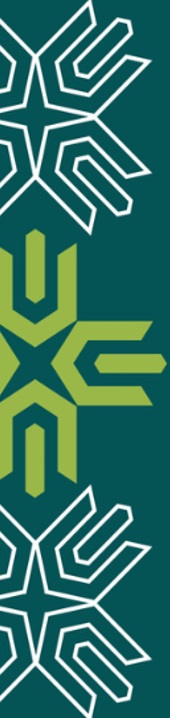 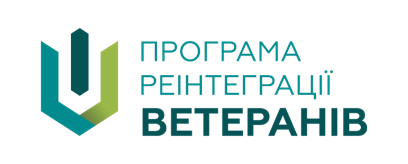 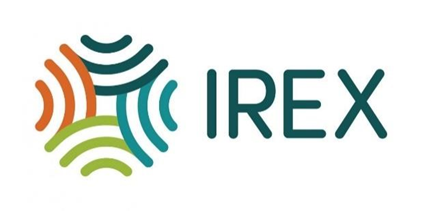 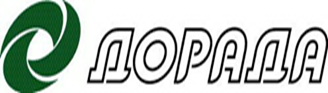 РОЗПОДІЛ ЗУСИЛЬ у неприбуткових організаціях
Адміністрування неприбуткової організації - 10%
Статутна діяльність - 20%
PR, інформування, соціальний маркетинг - 30%, 
Залучення ресурсів (Фандрейзинг)  - 40%
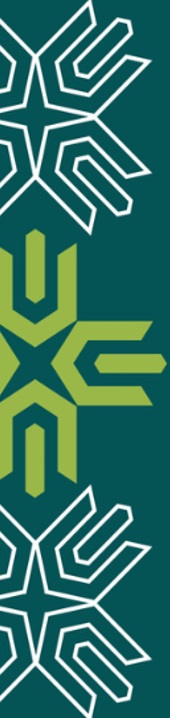 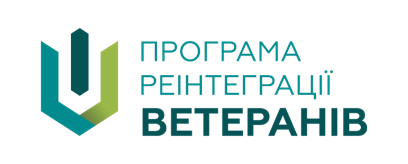 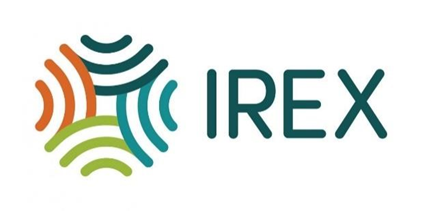 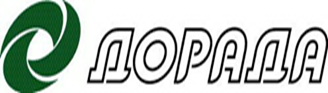 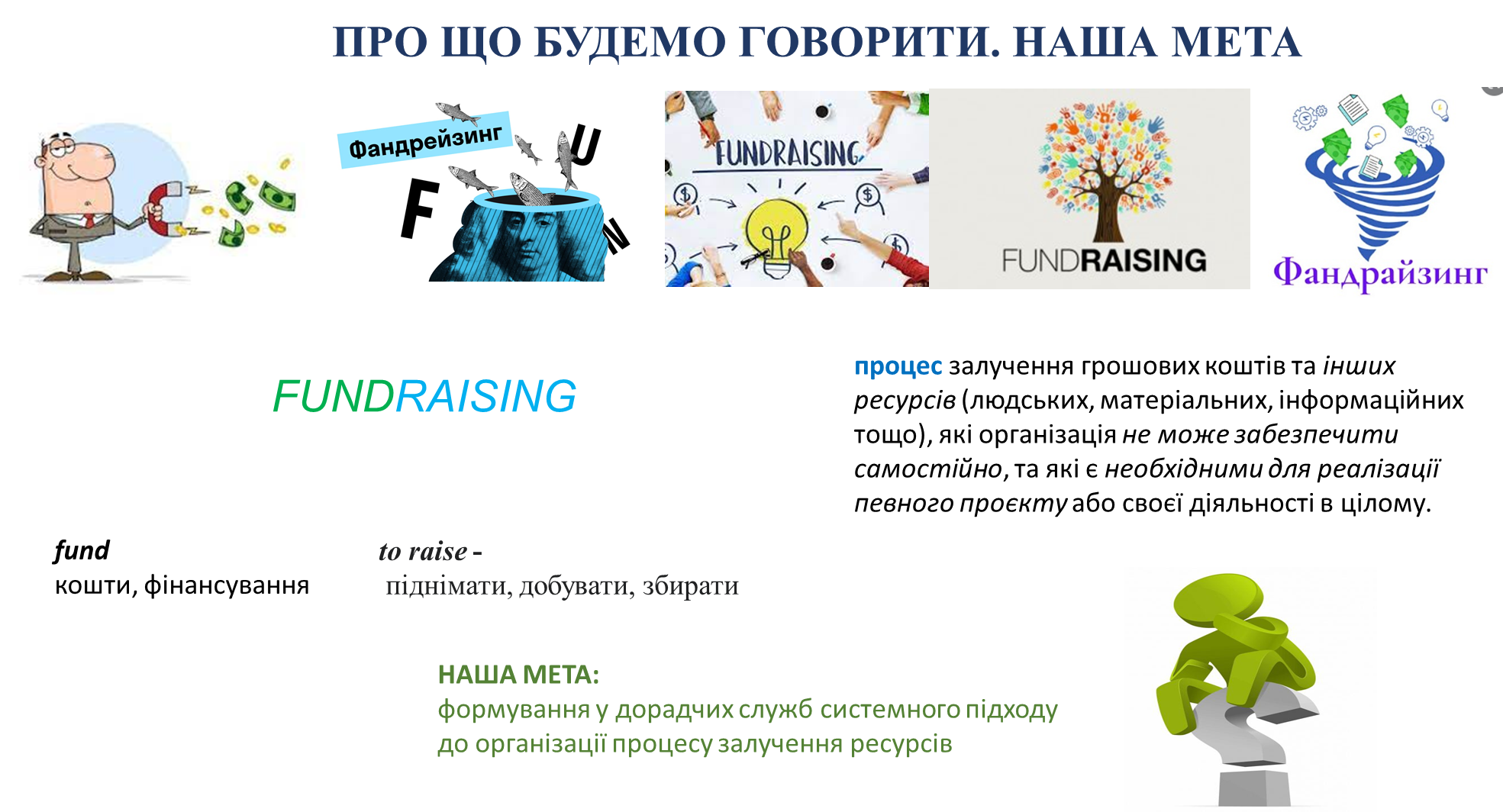 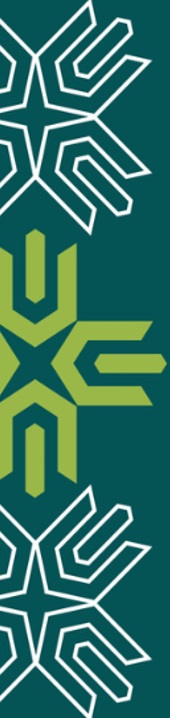 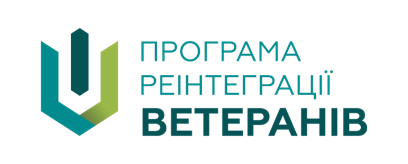 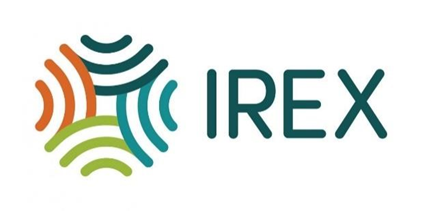 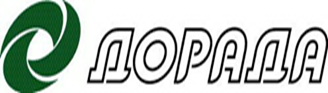 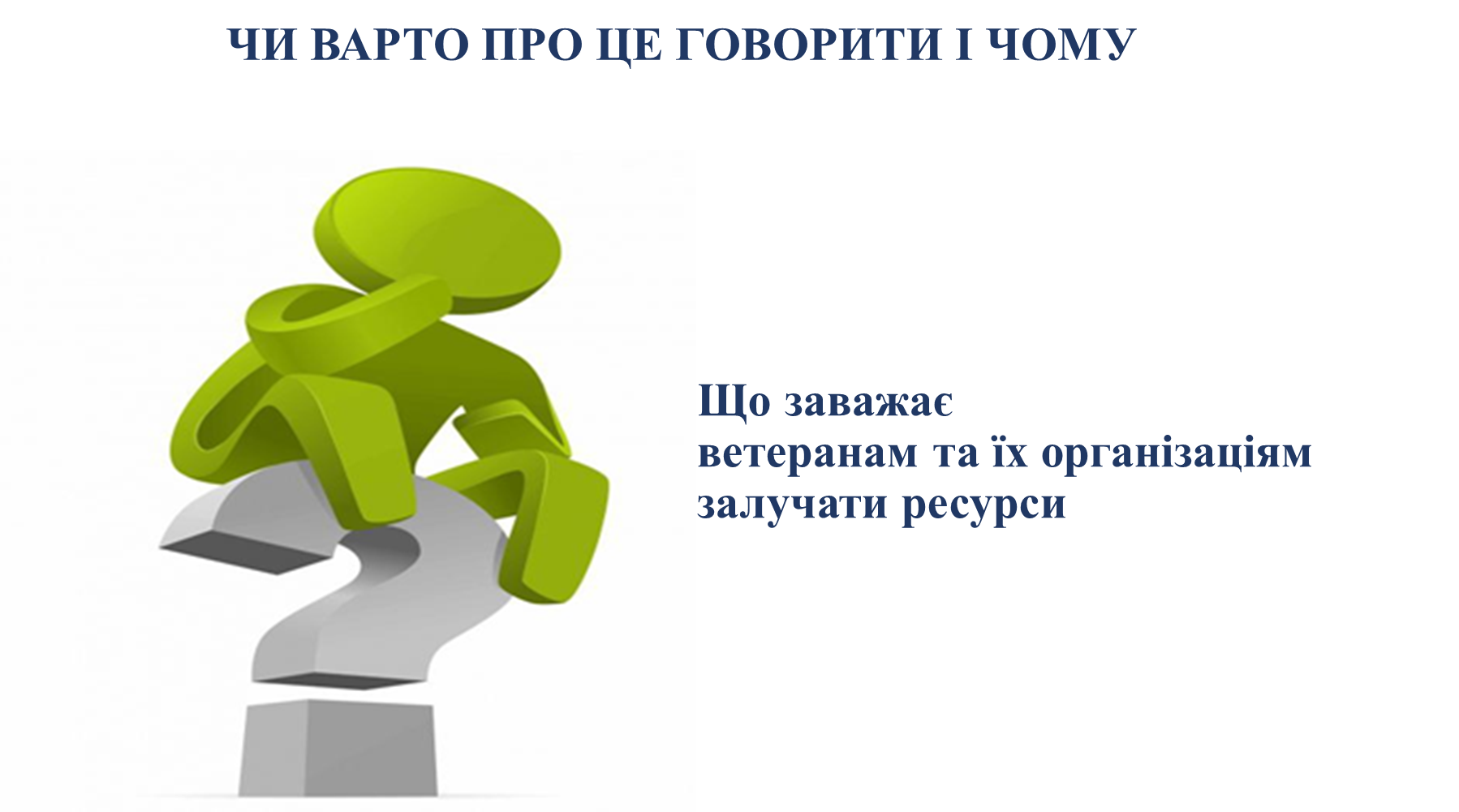 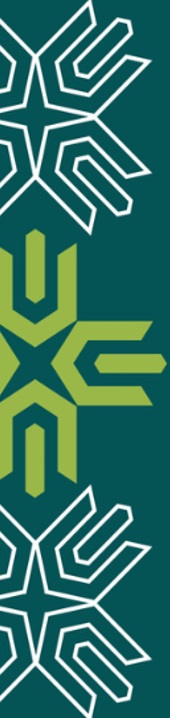 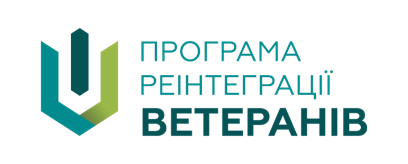 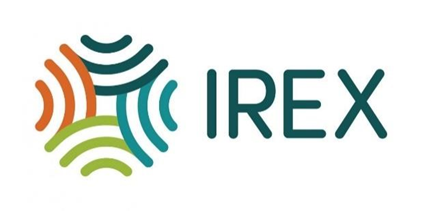 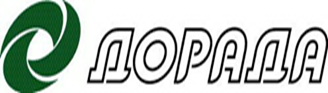 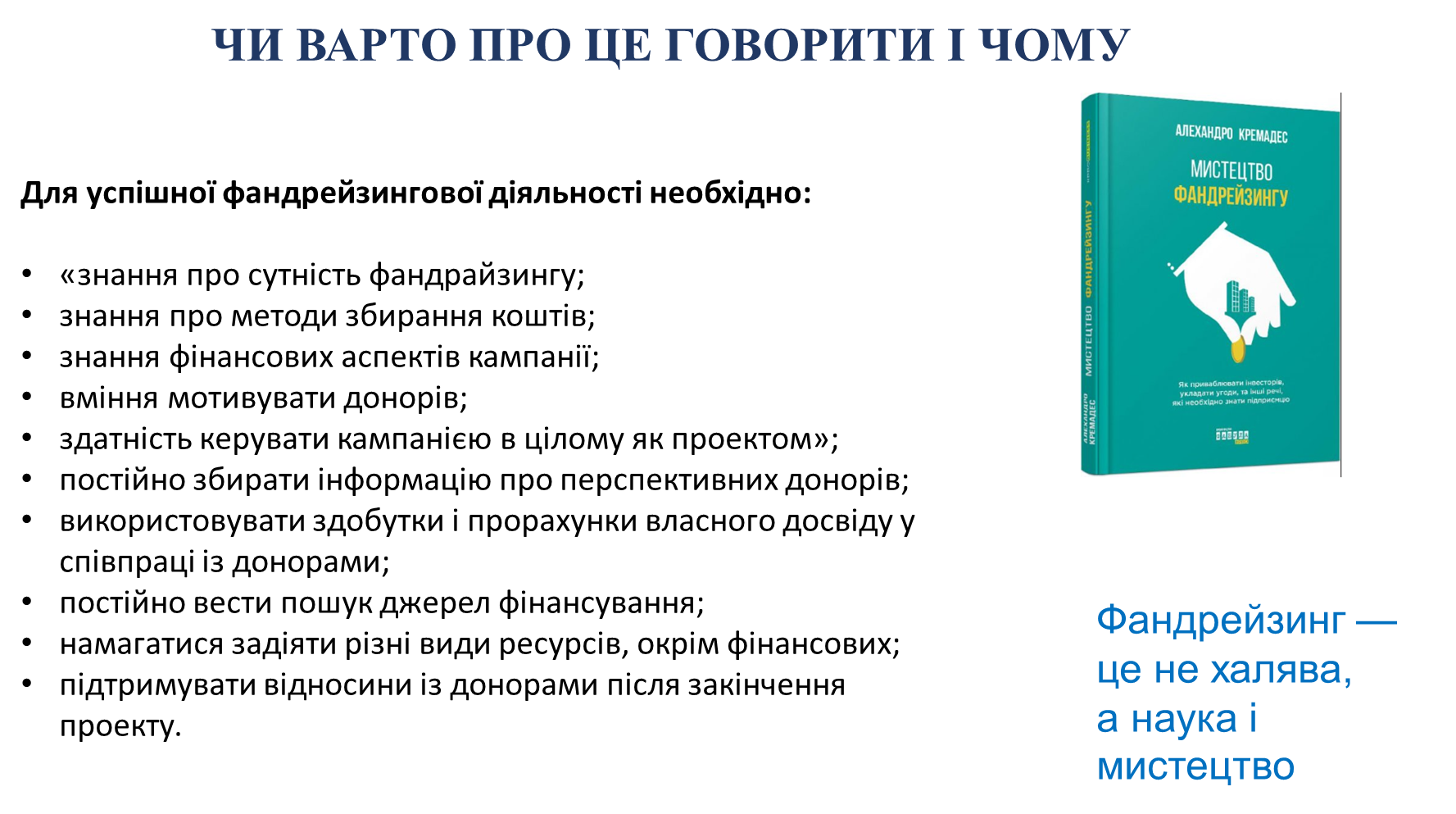 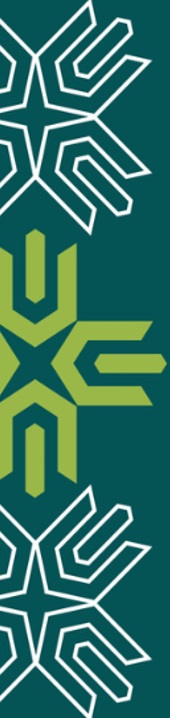 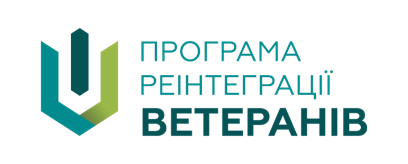 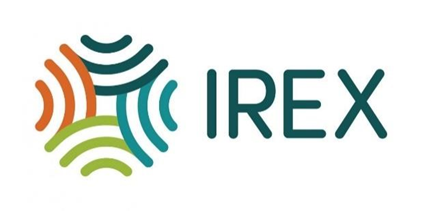 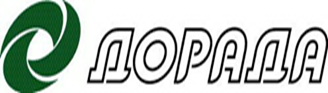 ЗАВДАННЯ ФАНДРЕЙЗИНГУ
Завданнями, що стоять перед колективом у процесі фандрайзингу є:

• пошук потенційних донорів;

• обґрунтування власних потреб відповідно до інтересів потенційних донорів та рівнем їх розуміння наших проблем;

• постійна робота з потенційними донорами (формування, підтримку і розвиток зв'язків);

• формування громадської думки на користь підтримки діяльності фермера, кооперативу,  організації чи колективу, збір листів підтримки, придбання авторитету.
Фандрайзинг — процес залучення грошових коштів та інших ресурсів (людських, матеріальних, інформаційних тощо), які організація не може забезпечити самостійно, та які є необхідними для реалізації певного проекту або своєї діяльності в цілому.
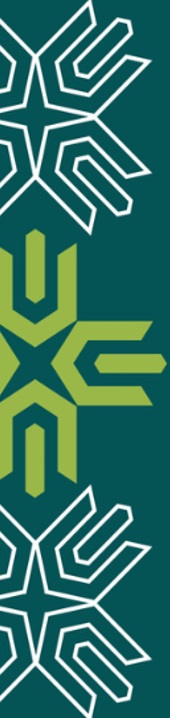 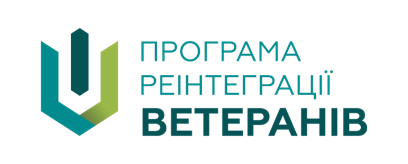 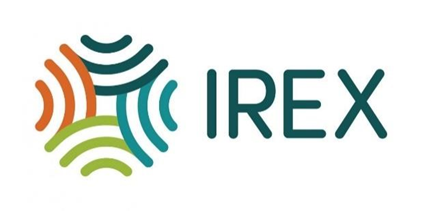 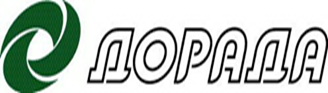 МЕТА ФАНДРАЙЗИНГУ
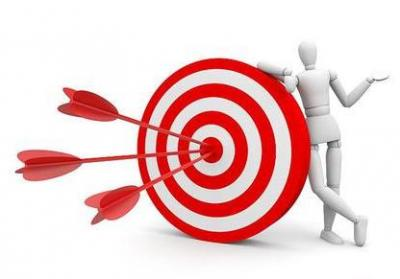 Підвищення життєздатності організації/особи:
Організаційна життєздатність
Політична життєздатність
Фінансова життєздатність
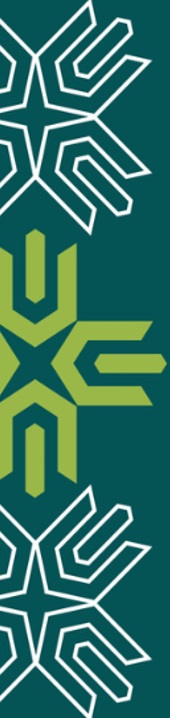 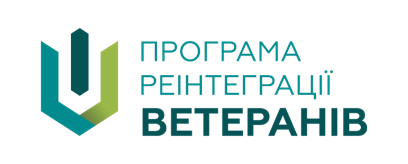 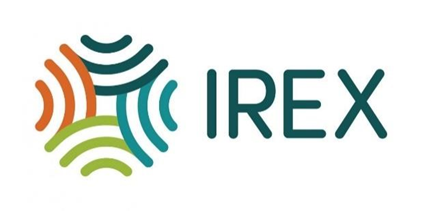 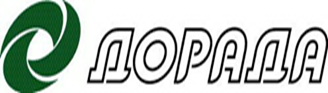 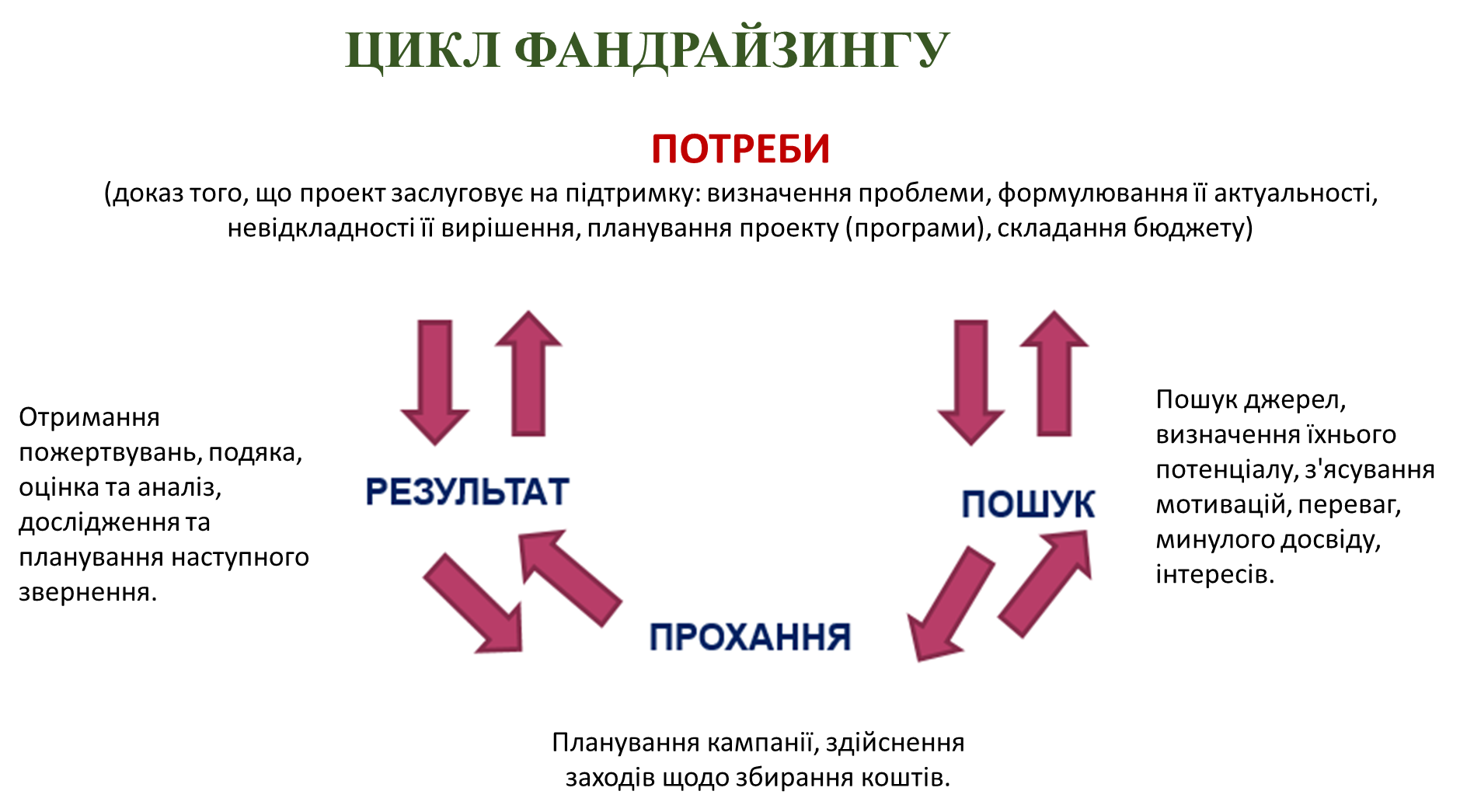 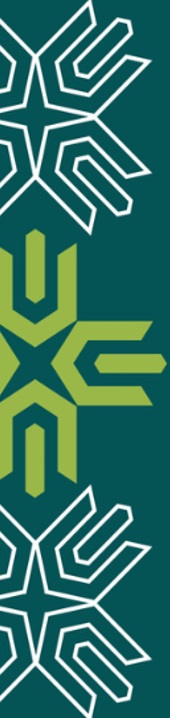 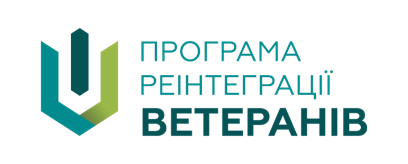 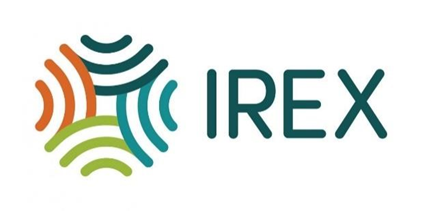 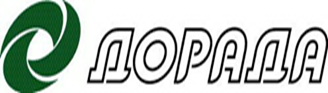 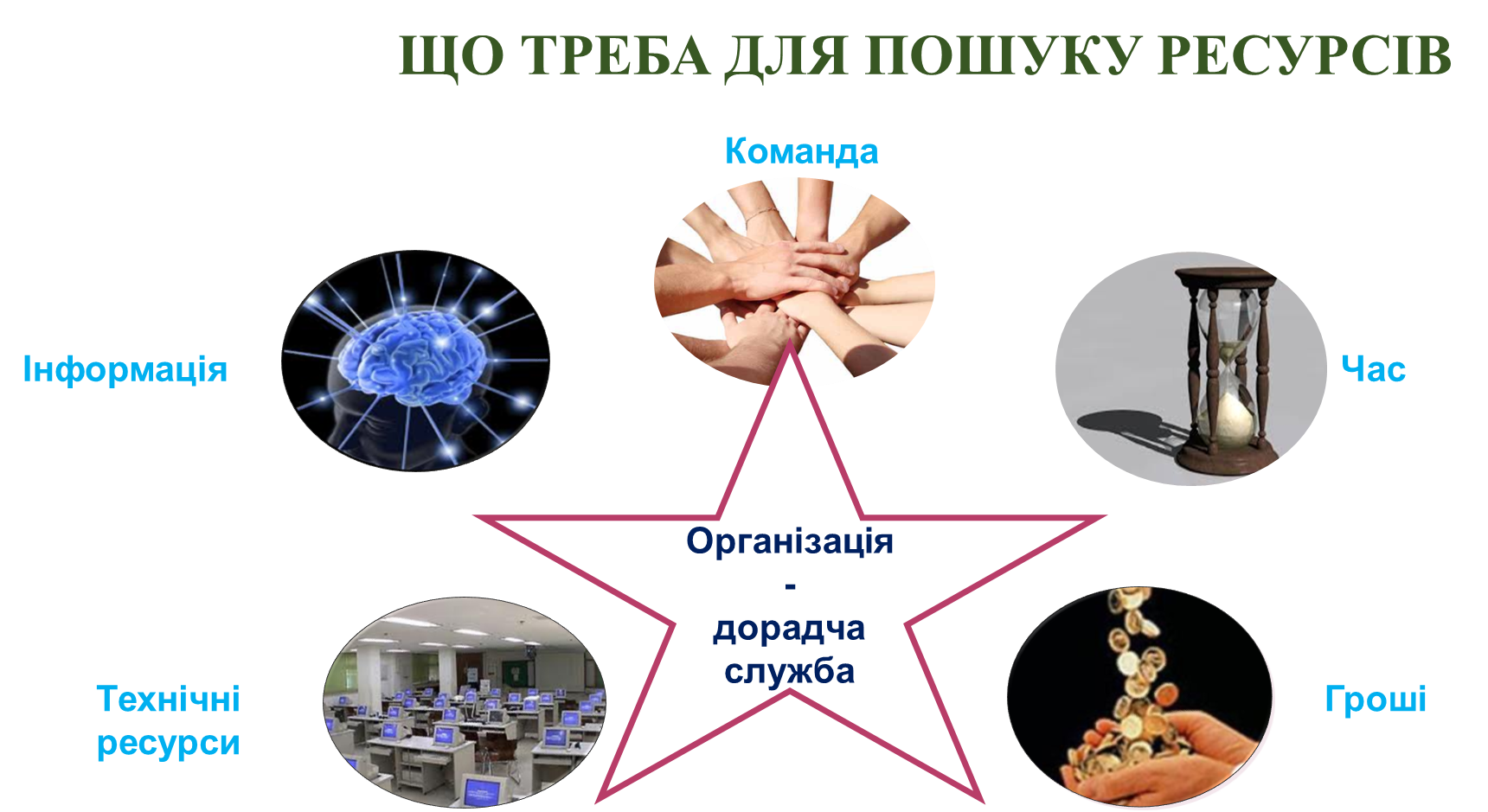 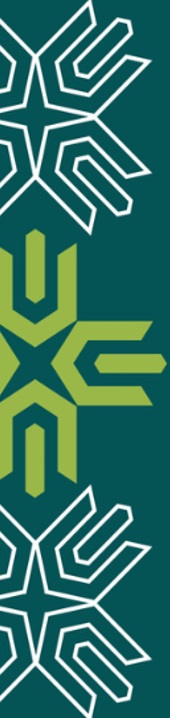 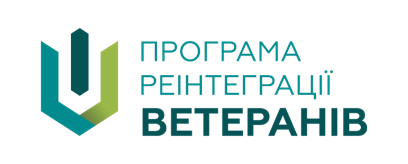 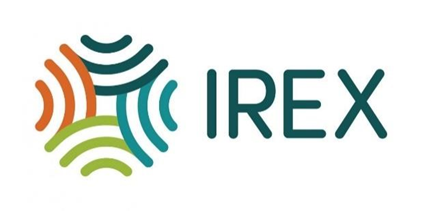 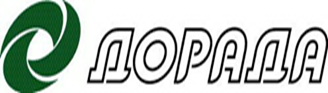 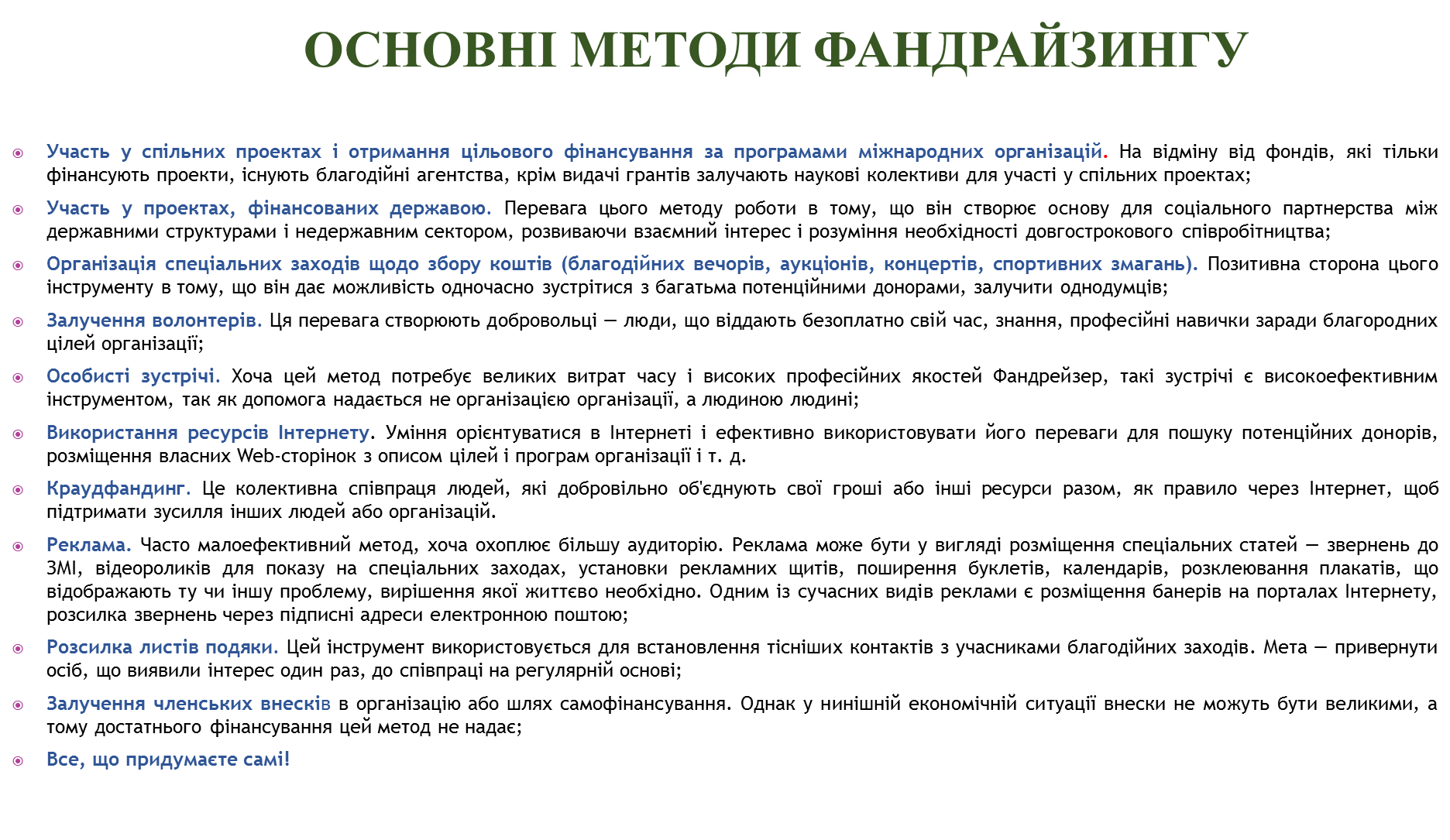 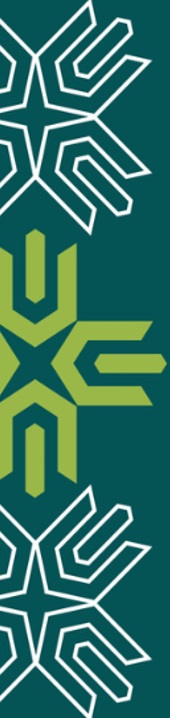 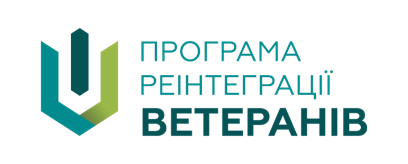 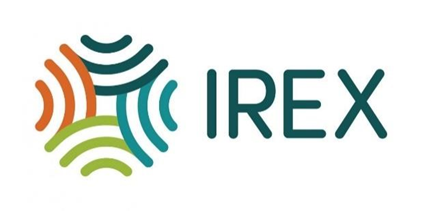 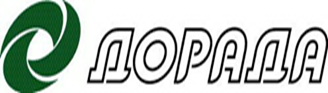 ЩО ПОТРІБНО ВРАХОВУВАТИ ПРИ ВИБОРІ МЕТОДУ ФАЙНДРЕЙЗИНГА


Тимчасові рамки який охопить той чи інший метод. 

Скільки часу буде витрачено на залучення коштів конкретного методу (планування, організації, здійснення самого методу тощо.) 

Відрізок часу з моменту збору коштів до моменту, коли вони надійдуть до організації. 

Ефективність обраного методу та можливість з його допомогою зібрати необхідну суму для розвитку організації. 

Порахувати всі витрати, які понесе організація під час збору коштів, а також підрахувати людські ресурси, які будуть необхідними для здійснення цієї діяльності.
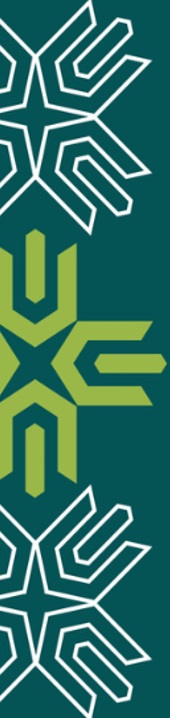 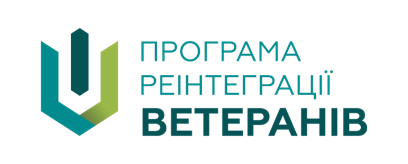 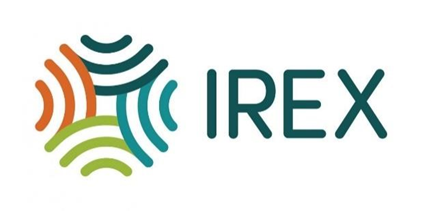 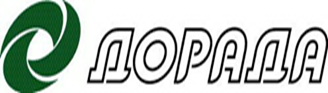 ЯК ШУКАТИ РЕСУРСИ: ВИБІР СТРАТЕГІЇ
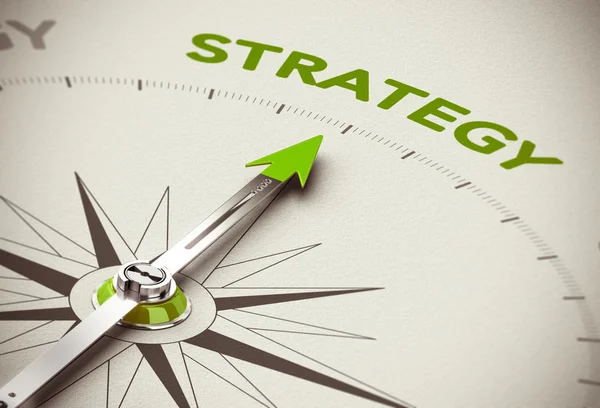 екстенсивна стратегія — створення баз даних фондів і програм і віялова розсилка запитів або заявок (на практиці малоефективна);

інтенсивна стратегія — ретельне планування і підготовка проектів до стану одного безпрограшного варіанту і подача заявок на грант в ретельно підібраний фонд або програму.
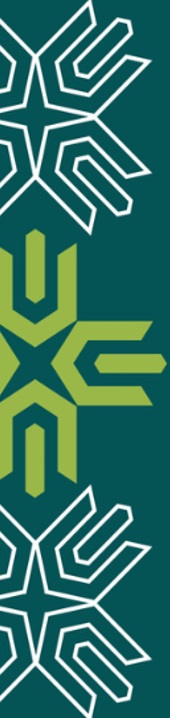 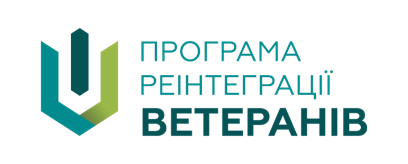 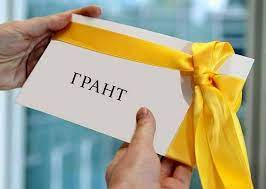 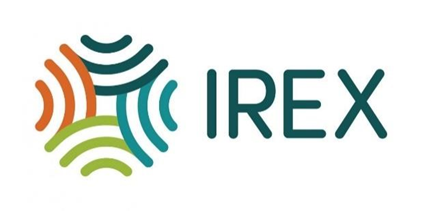 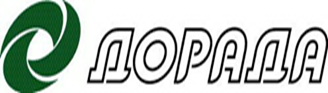 ГРАНТ
Гранти (grant — дар, пожертвування) — грошові або інші засоби, що передаються громадянами та юридичними особами (в тому числі іноземними), а також міжнародними організаціями для проведення конкретних наукових досліджень, розробки законопроєктів, підготовки кадрів та інших цілей на умовах, передбачених грантодавцем. 
Надаються безплатно і без повернення. (https://uk.wikipedia.org/wiki/uhfyn)
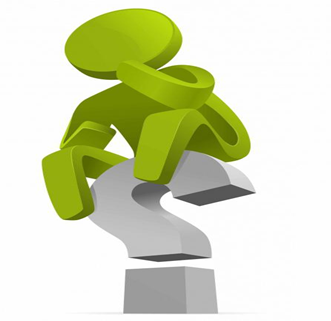 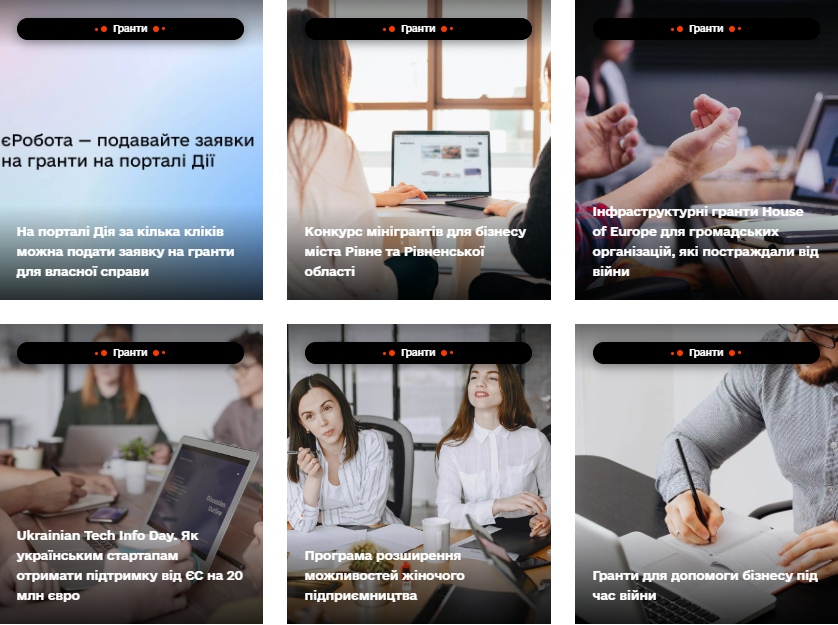 Грант - підтримка проєктів, але відіграють котрі не є прибутковими, важливу роль у розвитку суспільства, міста або навчального закладу. 
Діяльність, що не отримує адекватного фінансування з боку держави, також може бути підтримана за допомогою грантів. 
Некомерційні організації часто опираються на гранти як на основне або навіть єдине джерело свого доходу
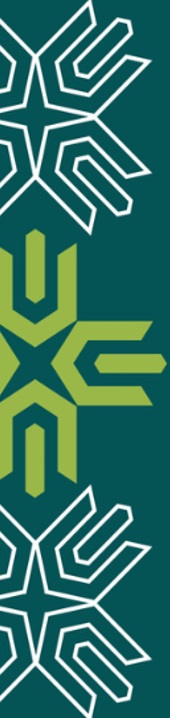 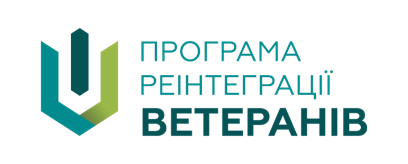 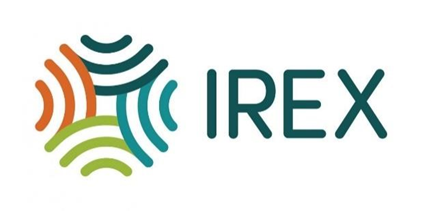 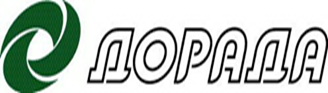 ДОНОР, СПОНСОР, МЕЦЕНАТ, БЛАГОДІЙНИК
Донор (економіка) — люди чи організації, які вносять гроші, в місії яких передбачено надання фінансової допомоги на конкурсній основі. Донор (лат. donare — «дарувати, жертвувати») —об’єкт, який  щось віддає іншому обєкту (акцtптору або реципієнту).
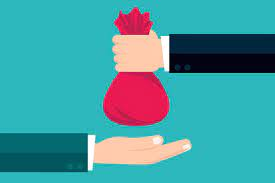 Меценат - багатий покровитель наук і мистецтв, що безкорисливо матеріально підтримує розвиток культури, освіти, та будь-які інші аспекти гуманітарної сфери.
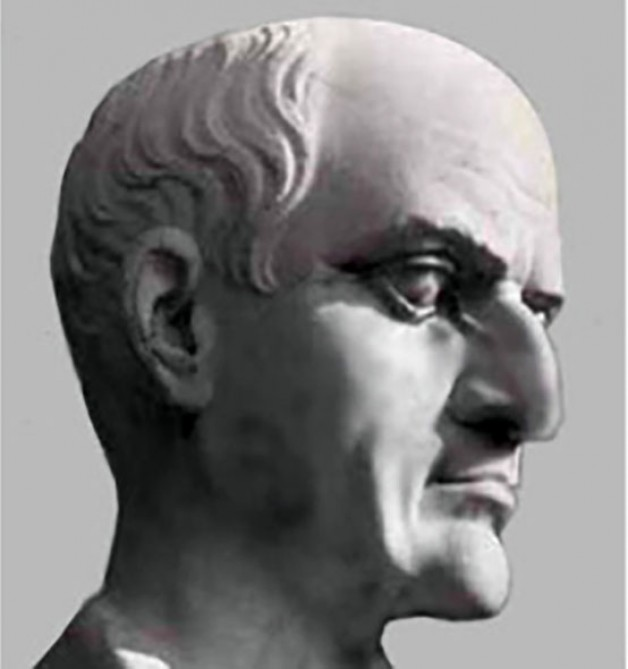 Благодійник - дієздатна фізична особа або юридична особа приватного права (у тому числі благодійна організація), яка добровільно здійснює один чи декілька видів благодійної діяльності. Благодійна діяльність - добровільна особиста та/або майнова допомога для досягнення визначених цим Законом цілей, що не передбачає одержання благодійником прибутку, а також сплати будь-якої винагороди або компенсації благодійнику від імені або за дорученням бенефіціара. (Закон України "Про благодійну діяльність та благодійні організації»)
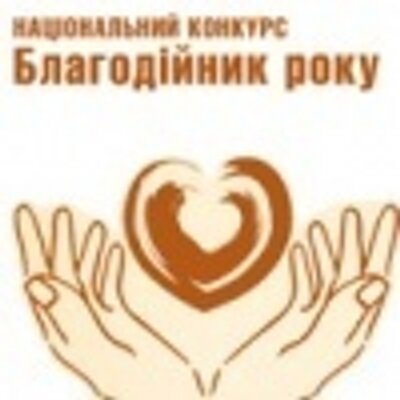 Спонсор — індивідум або група, яка забезпечує підтримку, подібну до благодійника. Проте, на відміну від благодійності, спонсорування не носить безкорисливого характеру. Спонсорування може бути договірним, обмінюватися на рекламування з метою популяризації товару або юридичної особи.
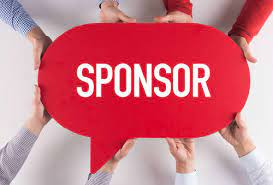 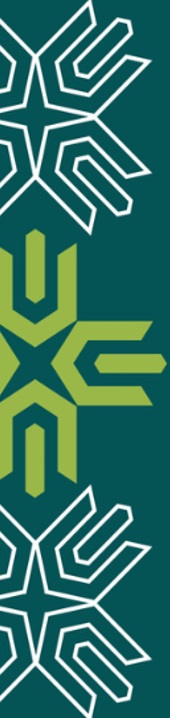 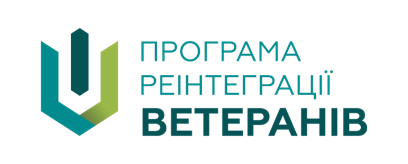 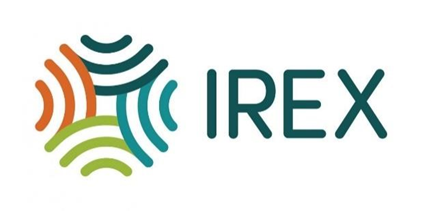 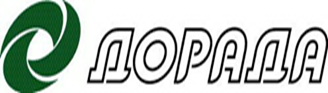 ЗРОЗУМІТИ ГРАНТОДАВЦЯ
Нездатність представити добре документований проект чи невміння викласти грантодавцеві чіткі і зрозумілі аргументи призводить до того, що не використовуються кошти, котрі вони призначають на цілі, яких ми хочемо досягнути.
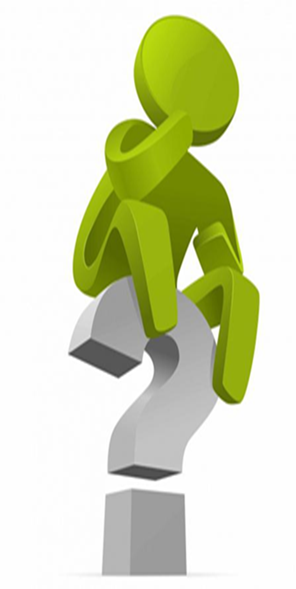 Ставлення перед собою власних цілей і форм їх реалізації не може означати ігнорування інтересів грантодавця
Звертаючись із проханням про фінансування Вашої  діяльності, необхідно пам'ятати про те, що грантодавець, надаючи грант, виділяє свої гроші (незалежно від того, чи вони є приватні чи платників податків) і тому має право окреслити терміни і спосіб виконання проекту, чи форми контролю за витратами.
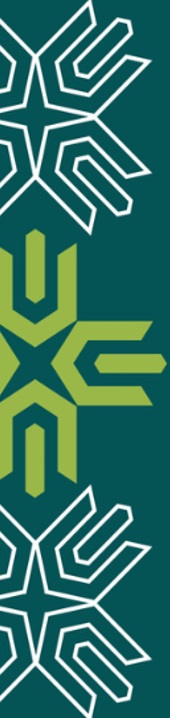 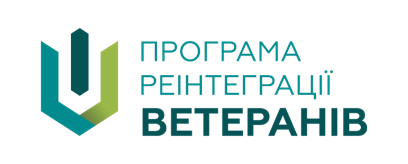 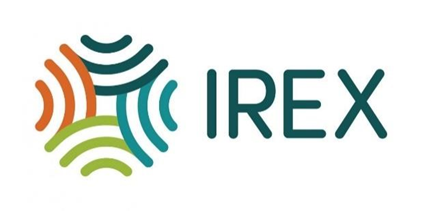 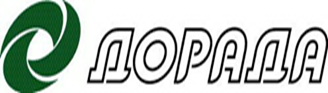 ФОРМУЄМО ПРОПОЗИЦІЮ
Пропозиція - це письмове прохання про підтримку (переважно, фінансову або технічну), адресоване у фонд, корпорацію або в іншу інституцію.
Ця підтримка надаватиметься організації, яка вирішуватиме конкретну проблему у селі, місті, регіоні, на підприємстві, в організації
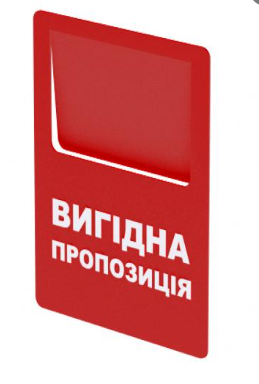 Пропозиція, переважно, має від 10 до 15 добре підготовлених і акуратно написаних сторінок.  Довша пропозиція не означає, що вона є кращою.
Пропозиції не можуть бути спрямовані проти чогось. Вони повинні бути зроблені задля чогось. Позитивні пропозиції, майже завжди, отримують позитивну відповідь
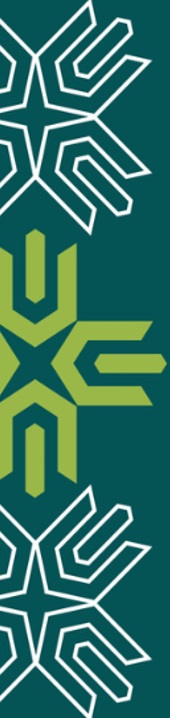 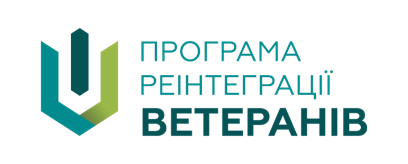 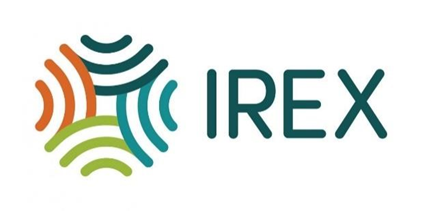 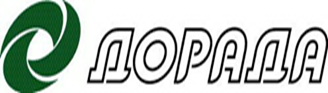 ФУНКЦІЇ ПРОПОЗИЦІЇ
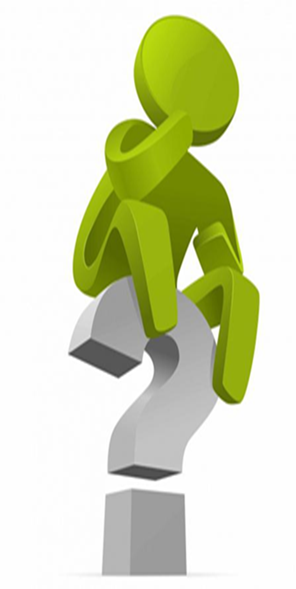 Пропозиція репрезентує програму
Пропозиція є планом
Пропозиція є проханням
Пропозиція є засобом переконання
Пропозиція є обіцянкою і зобов'язанням
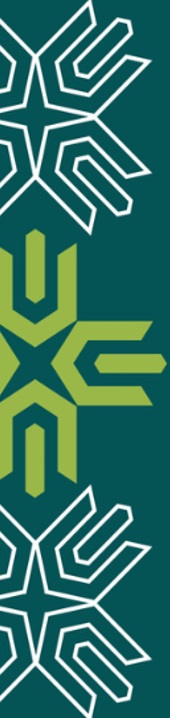 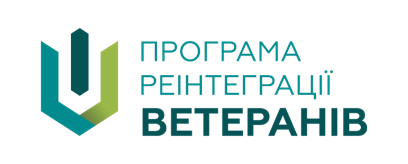 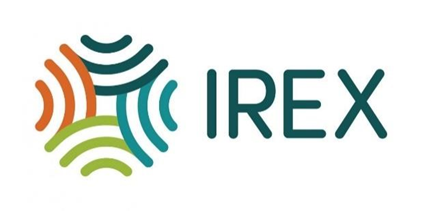 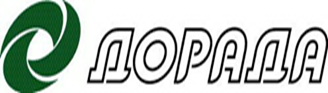 ПЕРЕД ПІДГОТОВКОЮ ПРОПОЗИЦІЇ…
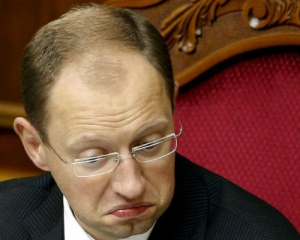 Грантодавці відкидають 
близько 90% всіх заявок.
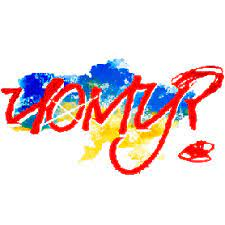 Заявники не вивчають процесу подання прохань про фінансування та те, наскільки відповідає фонд їхнім потребам.
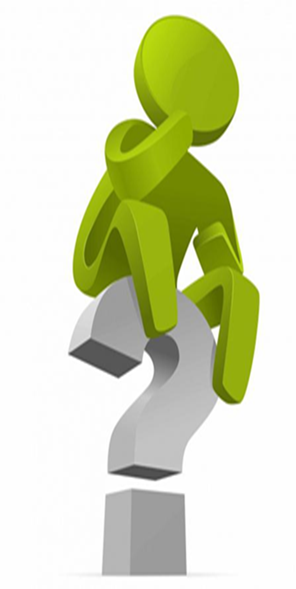 Пошук фінансування вимагає багато часу і багато праці.
 Він не означає знайти одного спонсора та звертатися до нього кожного разу, коли Вам потрібні гроші (окрім випадку, коли спонсор сам цього хоче).
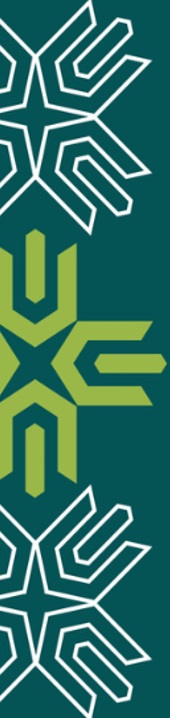 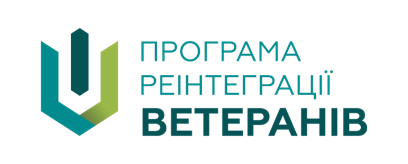 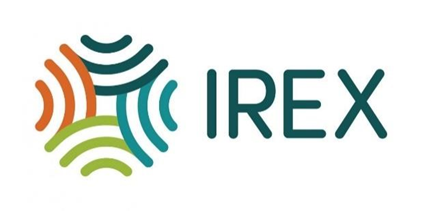 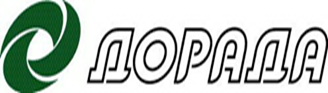 ПЕРЕД ПІДГОТОВКОЮ ПРОПОЗИЦІЇ 
ДАЙТЕ ВІДПОВІДЬ НА ТАКІ ЗАПИТАННЯ:
Яким є місце Вашої організації, госопдарства? Яких цілей намагається досягнути? Як можна описати цілі в 25 словах?
Хто є отримувачем Ваших послуг? Кому послуговуєте? Хто ще має користь з Вашої діяльності? Кому не служите і чому?
Яка географія Вашої діяльності?
Які інші організації виконують ті самі завдання, що і Ви, і з ким Вас можуть сплутати?
Що підтверджує, що Ваша організація є виняткова?
Чи маєте далекосяжний план діяльності? Чи він пов'язаний з поточною роботою? Чи плани створюють основу для пошуку коштів?
Чи організація має добре розвинуту систему планування і бухгалтерію?
Які є актуальні джерела і рівень доходів? Чи пошук коштів має вузьке застосування?
Які подарунки у вигляді речей і послуг отримує організація?
Який досвід у пошуку коштів має персонал і члени організації?
Які є фінансові потреби? Якого типу кошти потрібні: на загальну діяльність чи на конкретні програми?
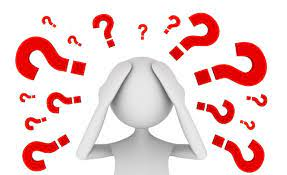 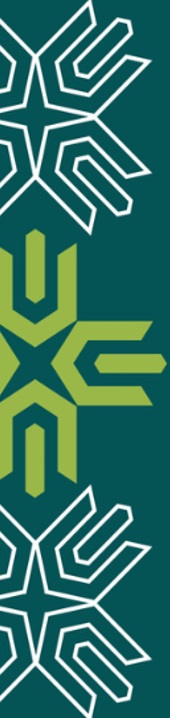 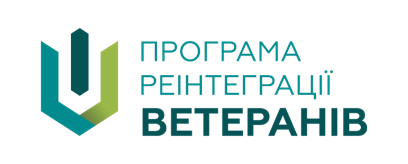 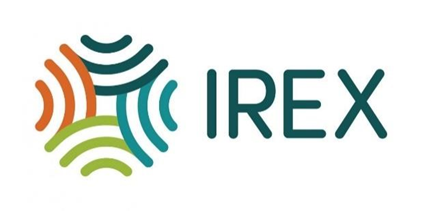 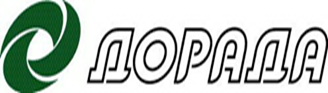 ПІДГОТОВКА ПРОПОЗИЦІЇ
ЗАГОЛОВОК АБО ТИТУЛЬНА СТОРІНКА
РЕЗЮМЕ (АНОТАЦІЯ)
ВСТУП
ВИКЛАД ПОТРЕБИ ЧИ ПРОБЛЕМИ
ЦІЛІ
МЕТОДИ
КАЛЕНДАРНИЙ ПЛАН
ОЦІНКА ТА ЗВІТНІСТЬ
БЮДЖЕТ
ОПЛАТА ПРАЦІ
ОСНОВНІ ПРЯМІ ВИТРАТИ
ПОДАЛЬШЕ ФІНАНСУВАННЯ
ЛИСТ-ЗАПИТ
ПРОПОЗИЦІЯ
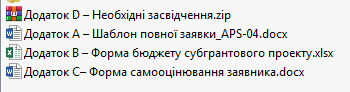 ДОДАТКИ
Перелік засвідчень і гарантій, які відібраний заявник повинен надати перед підписанням субгранту:
Засвідчення Реципієнта
Засвідчення «Заява організації щодо відповідальності за несплату податків у встановлений термін та відсутність судимості за тяжкі кримінальні злочини»
Засвідчення стосовно фінансування тероризму
Анкета та засвідчення щодо контрактів та субгрантів за Федеральним законом про підзвітність та прозорість фінансування (FFATA) (для всіх cубгрантiв понад 30 000 доларів США).
Якщо вартість субгранту перевищує 25 000 дол. США - SAM №.
Копію статуту
Публікації
Список цін (у випадку, коли потрібно купувати обладнання)
Угоди та листи на підтримку від партнерів або інших донорів
CV виконавців проекту
Реєстраційні документи, в т.ч. про неприбутковий статус
Фінансові звіти
Структура організації
Посадові інструкції та процедури організації
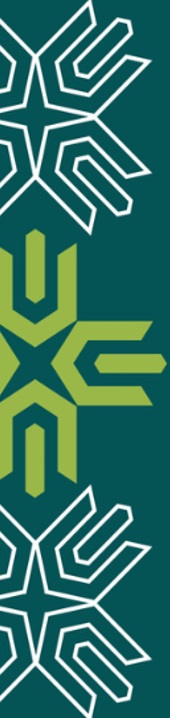 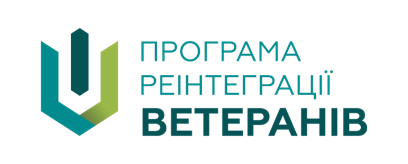 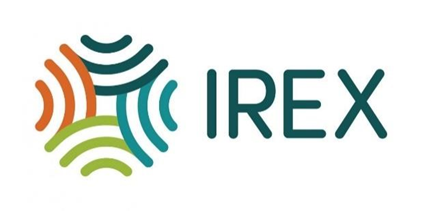 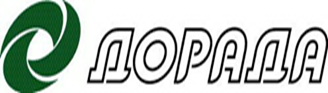 СТИЛЬ ПРОПОЗИЦІЇ
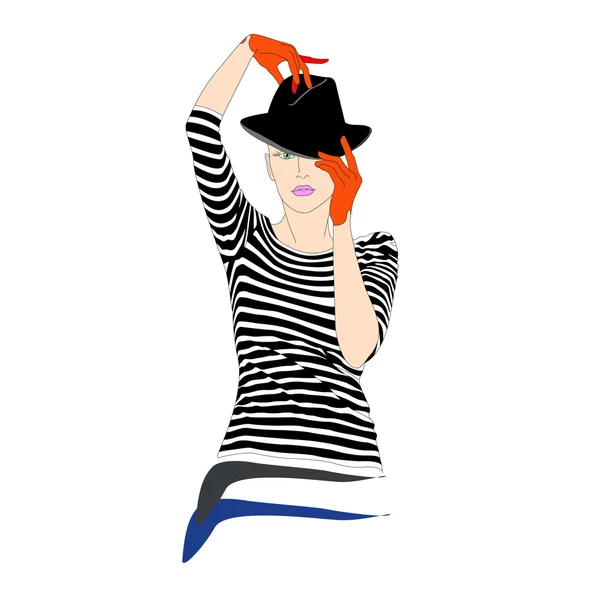 Зробіть так, щоб Вашу пропозицію можна було легко прочитати і зрозуміти
Намагайтеся бути якнайбільш конкретними
Група людей може розробляти ідеї (особливо, коли Ви робите спільну аплікацію). Але тільки одна людина повинна писати пропозицію для того, щоб вона була зрозумілою
Якщо пропозиція має бути подана іноземною мовою, що є важкою для Вас чи навіть незнаною Вами, ми б радили написати її Вашою рідною мовою і пізніше перекласти на мову, що вимагається. У такому випадку ця пропозиція збагатиться Вашим розумінням проблеми
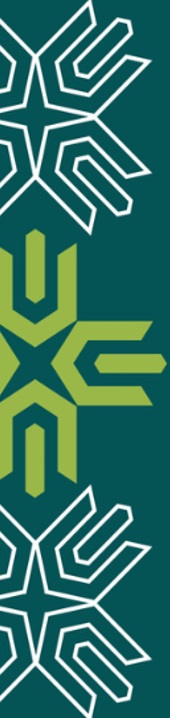 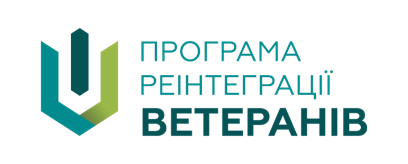 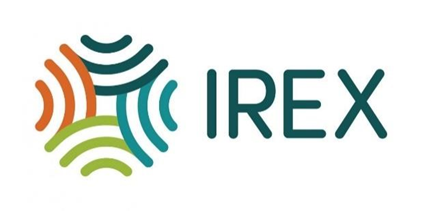 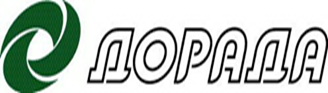 ЩО РОБИТИ, КОЛИ ДОНОР СКАЖЕ «НІ»
Навіть професіонали, що готують пропозиції, частіше чують "ні", аніж "так".
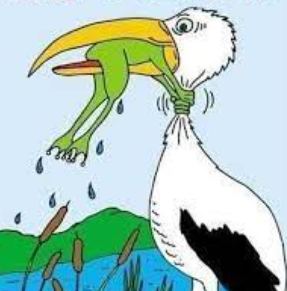 Негативна відповідь повинна розглядатися як виклик. Сьогодні це, можливо, "ні", але через шість місяців або через рік Ви почуєте "так".
Покращуйте свої навики підготовки пропозицій
Робіть так, щоб донори знали про Вас та Вашу репутацію.
Перевірте, чи Ви подаєте заявку у потрібні фонди.
Будьте наполегливі.
Отримання фінансування є довгим і важким процесом, і ті, хто легко здається, не отримають коштів.
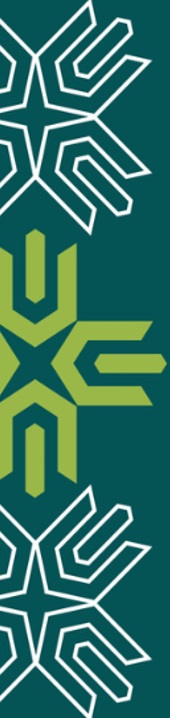 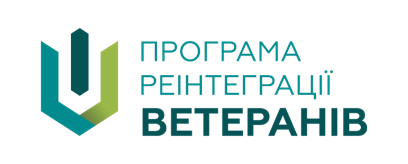 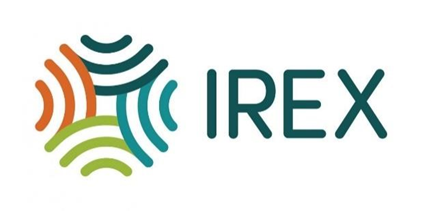 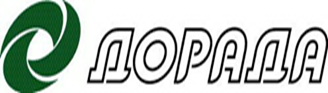 ВИ ОТРИМАЛИ ФІНАНСУВАННЯ…
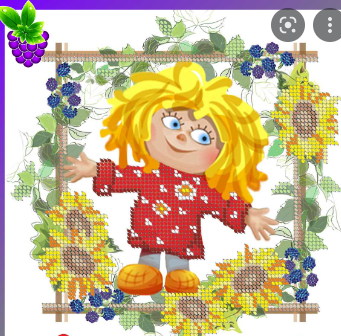 ЩАСТЯ ПРИВАЛИЛО
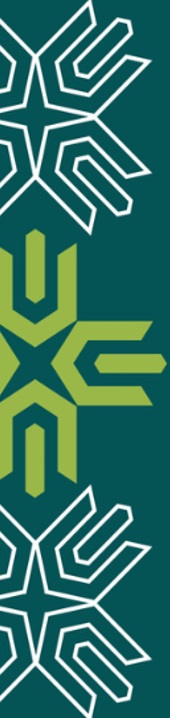 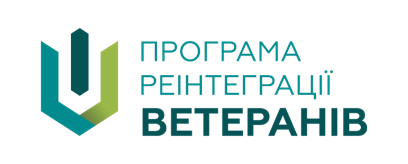 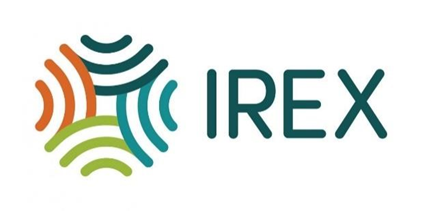 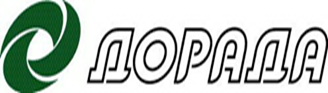 10 ЗАКОНІВ ОТРИМАННЯ ФІНАНСУВАННЯ
І. Тільки той, хто шукає золото, знаходить його. Пам'ятайте, що тільки пошук, до того ж наполегливий пошук, знайде Вам фінансування. Часто знати те, кого просити, більш важливо, ніж знати, як просити.
ІІ. Не робіть пропозиції без попереднього знайомства. Ви б не запропонували комусь одружитися, не будучи впевненим, що Ви є сумісні. Так само Ви повинні стати сумісними зі спонсором ще перед тим, як зробите свою "пропозицію".
ІІІ. Персоналізуйте своє прохання. Ваше прохання повинне бути якнайбільш пристосоване до вимог фонду. Занадто загальні пропозиції не задовольняються.
ІV. Якщо Ви хочете грошей, то вони Вам потрібні. Є тенденція, що люди вкладають гроші туди, куди їх вкладають інші. Фонди будуть почувати себе спокійніше, підтримуючи Вас, якщо Ви вже маєте додаткове фінансування та інші джерела прибутку.
V. Коли просите гроші, припускайте позитивну відповідь. Якщо хтось продавав Вам що-небудь, то Ви знаєте, що хороший продавець ніколи не скаже: "Якщо Ви це купите...". Він скаже: "Коли Ви купите це...". Будьте конкретні та впевнені і ставтеся до спонсора так, ніби майбутня взаємовигідна співпраця буде результатом Ваших зусиль.
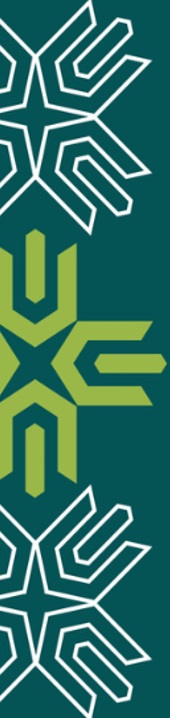 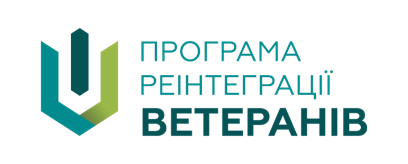 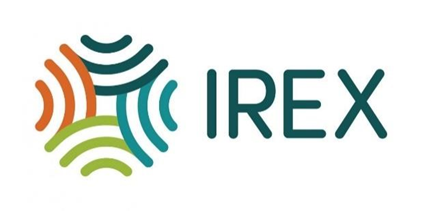 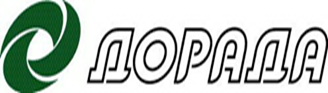 10 ЗАКОНІВ ОТРИМАННЯ ФІНАНСУВАННЯ (ПРОДОВЖЕННЯ)
VI. Якщо не можете зрозуміти письмові прохання, відкиньте їх. Як вже було зазначено раніше, більшість пропозицій переглядається або швидко читається для того, щоб отримати основну інформацію. Якщо її неможливо легко знайти при перегляді пропозиції, викиньте цю пропозицію і починайте писати спочатку.
VII. Коли готуєте бюджет, не помиляйтеся в арифметиці. Пересвідчіться, що всі результати у Вашому бюджеті сходяться. Використайте калькулятор, якщо Це потрібно. Спонсор не повірить у Вашу спроможність розпоряджатися коштами, якщо він знайде арифметичні помилки у Вашому бюджеті. Навряд чи в такому випадку Ви отримаєте його підтримку.
VIII. Коли Ви сумніваєтеся, використовуйте простішу мову. Жаргон і технічні терміни рідко вражають когось. Чітка і проста мова є найкращою. У добрій пропозиції використовуються, переважно, іменники і дієслова. Велика кількість прикметників і прислівників є здебільшого, ознакою слабкої пропозиції.
IX. Не сприймайте "ні" занадто емоційно. Якщо Вашій пропозиції відмовлено, поставтеся до відмови, як до виклику. Особливо важко сприймають її дуже чутливі люди. "Вставте" у Ваш мозок внутрішній перекладач, який відразу перекладатиме слово "ні" у слова "спробуйте ще раз". Наполегливість виплачується.
X. Скільки б Ви це не говорили, скажіть "Дякую" ще раз. Для Вас дуже важливо мати групу підтримки. Показуйте, що Ви вдячні, якщо хочете підтримувати довготермінові стосунки зі спонсорами. Згадка про них у пресі та інших публікаціях є такою подякою та підтримкою відносин. Ніколи не сприймайте спонсора, як подарунок, і не забувайте сказати: "Дякую".
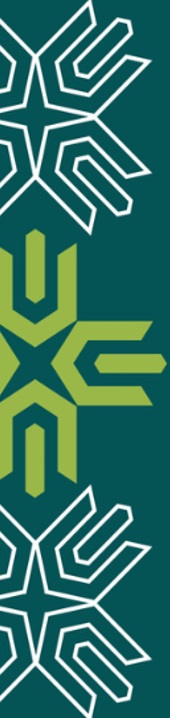 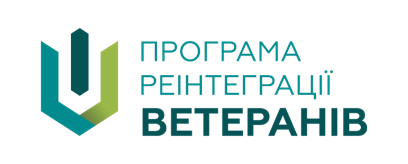 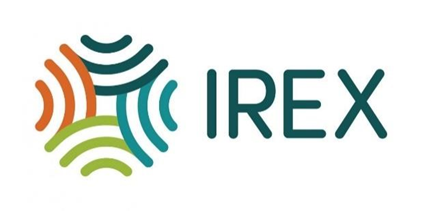 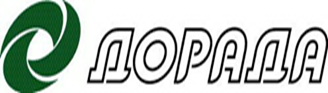 З починається фандрейзинг в організації
Призначити окрему людину з вашої команди, яка буде відповідати за фандрейзинг.

Визначити методи залучення коштів.

Створити, оновлювати базу даних потенційних донорів.

Проводити моніторинг та оцінку фандрейзингової стратегії.

Висловлювати слова подяки донорам, спонсорам та всім тим, хто допомагає вашій організації.

Контролювати та коригувати стратегію на постійній основі.
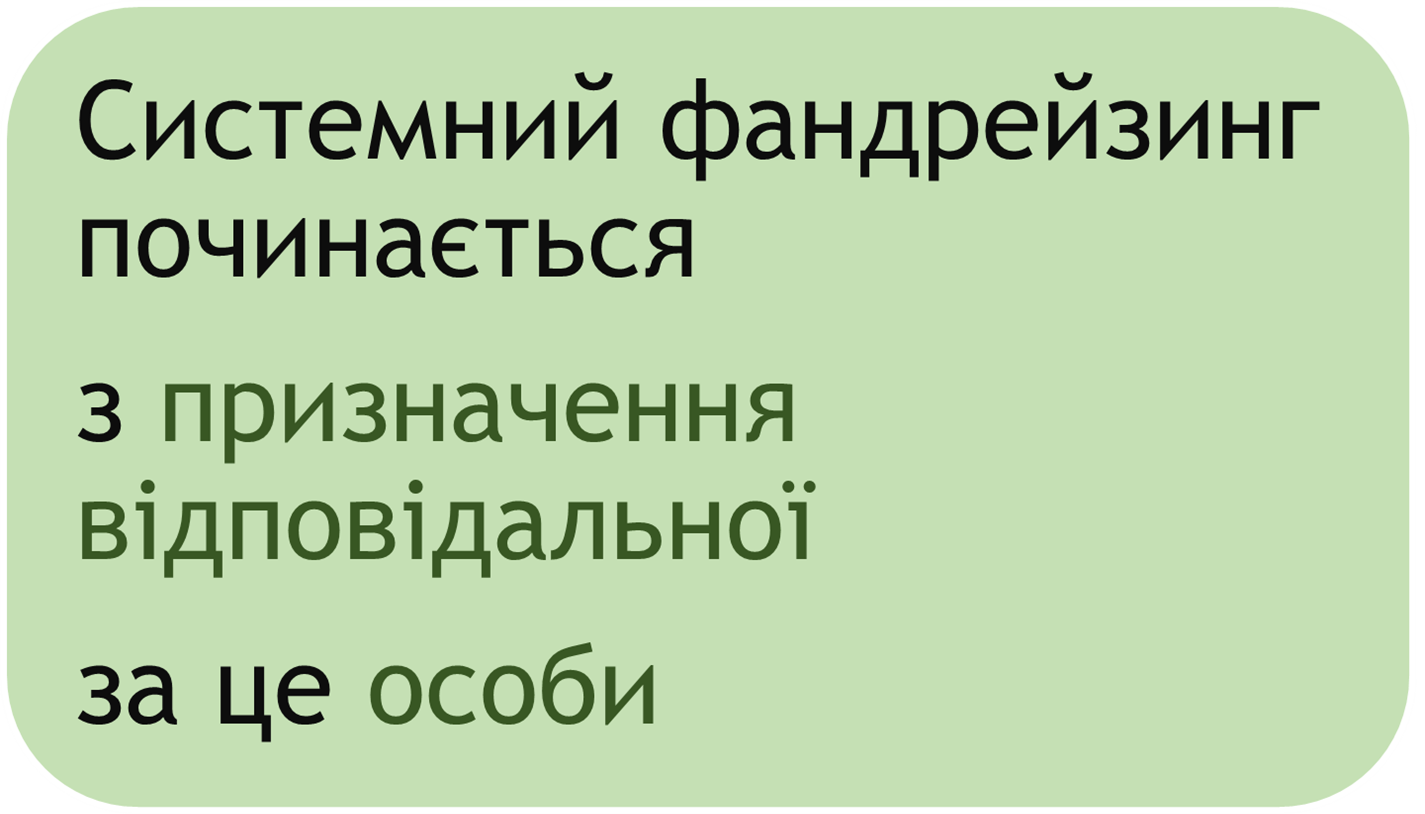 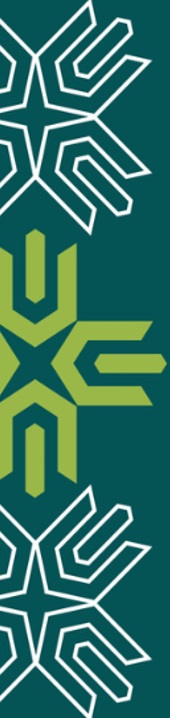 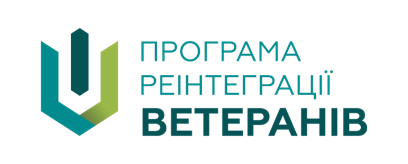 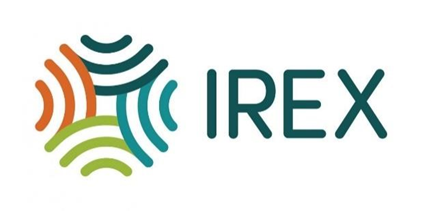 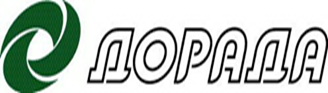 краудфандинг
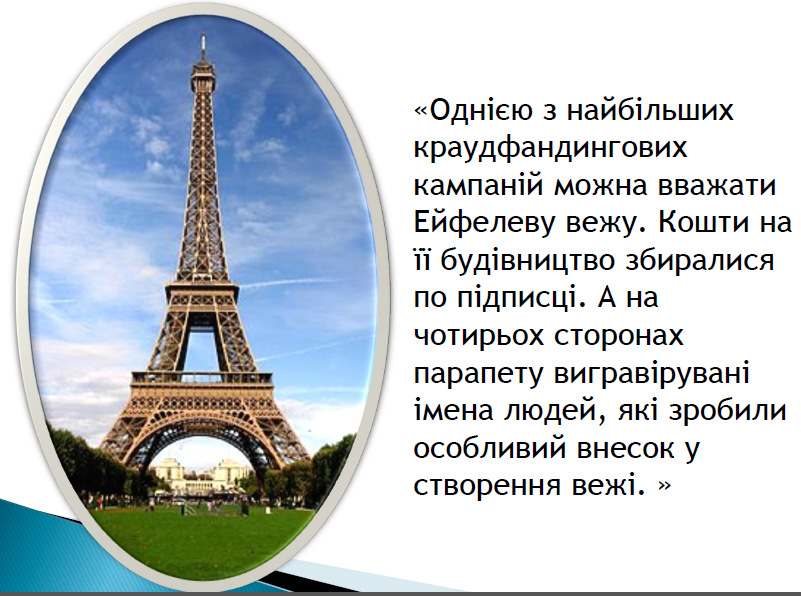 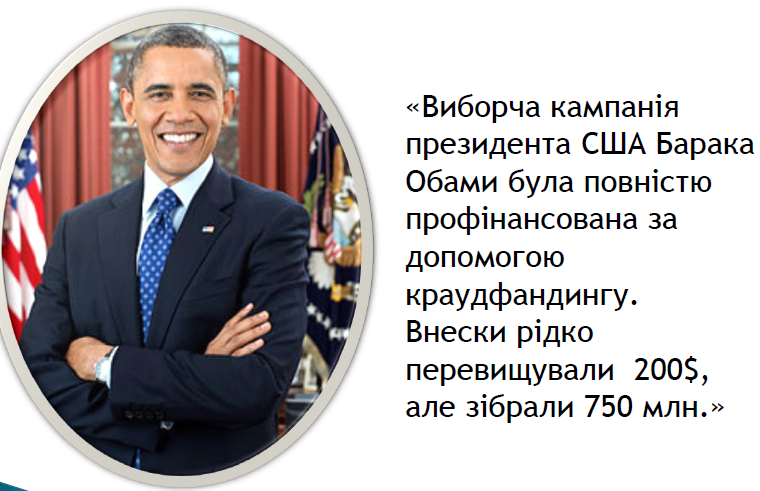 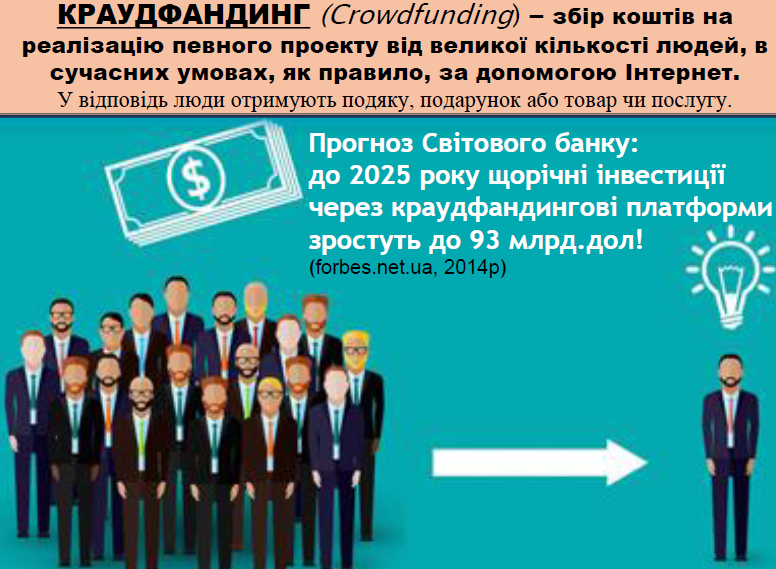 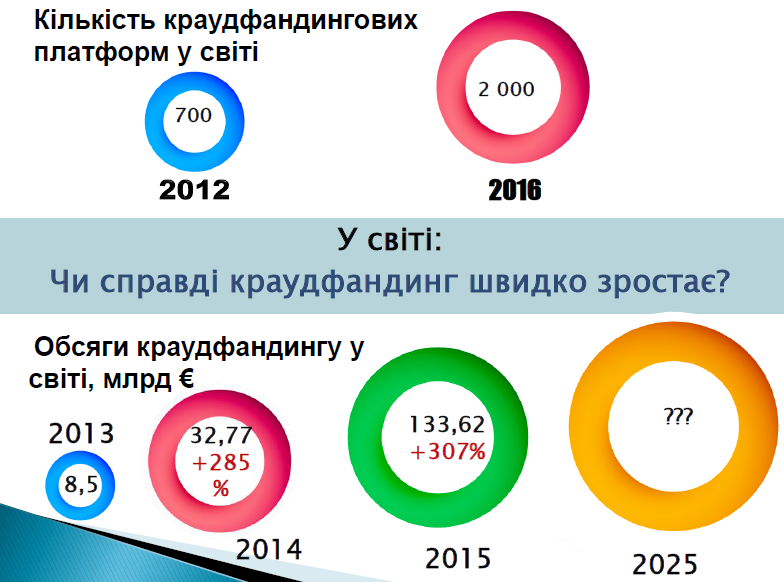 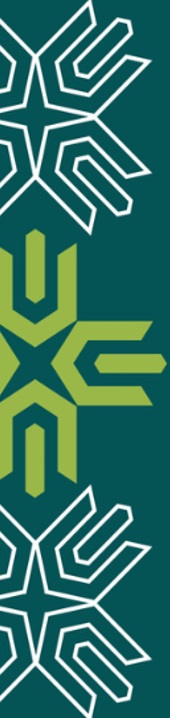 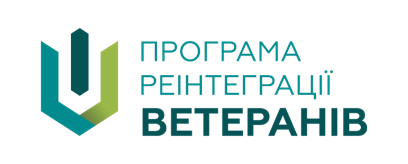 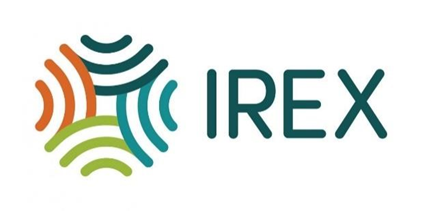 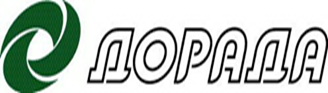 краудфандинг
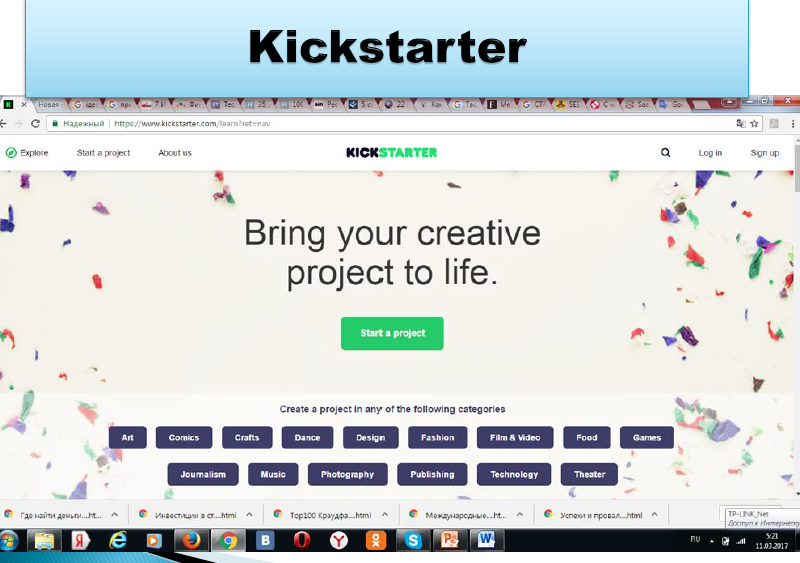 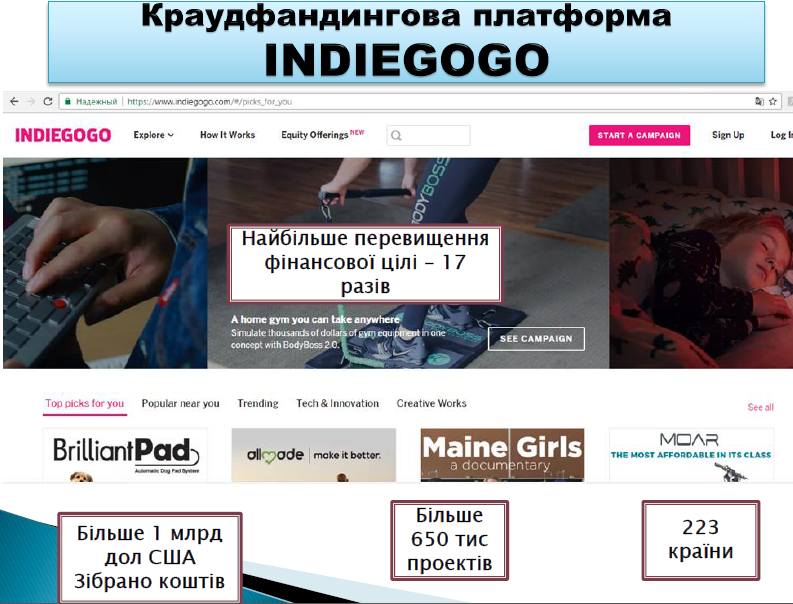 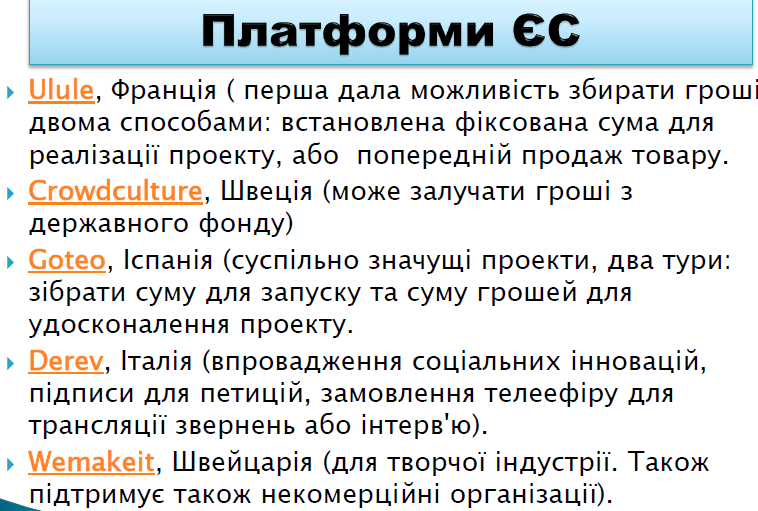 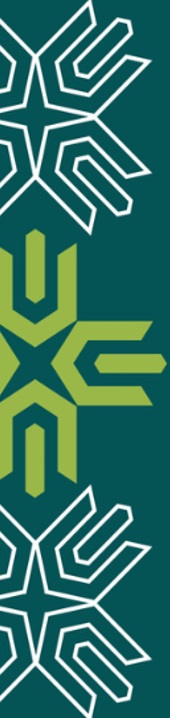 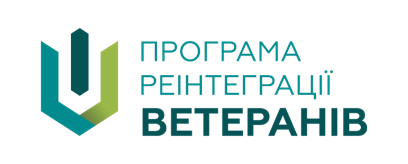 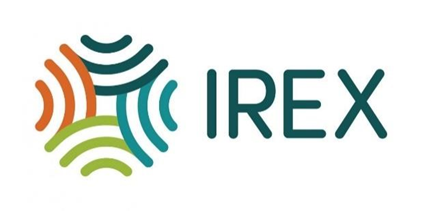 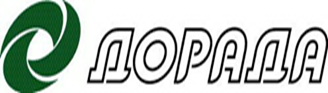 краудфандинг
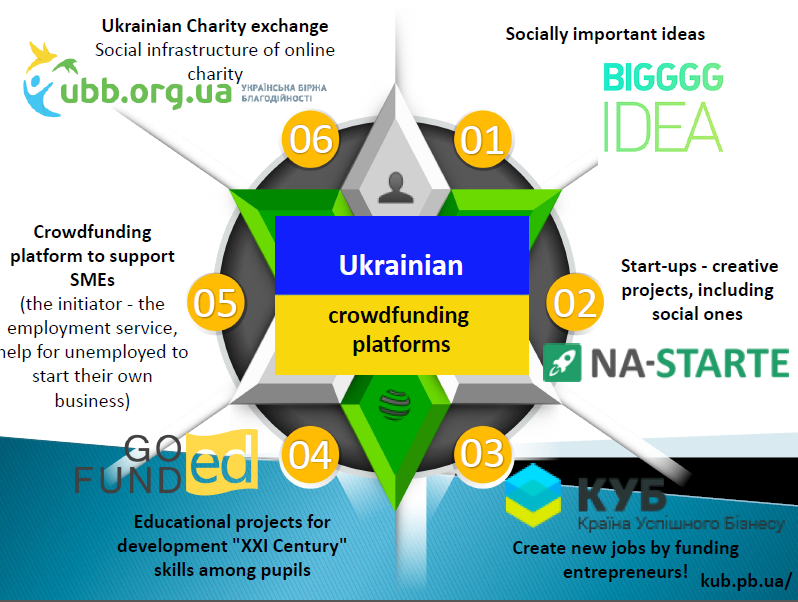 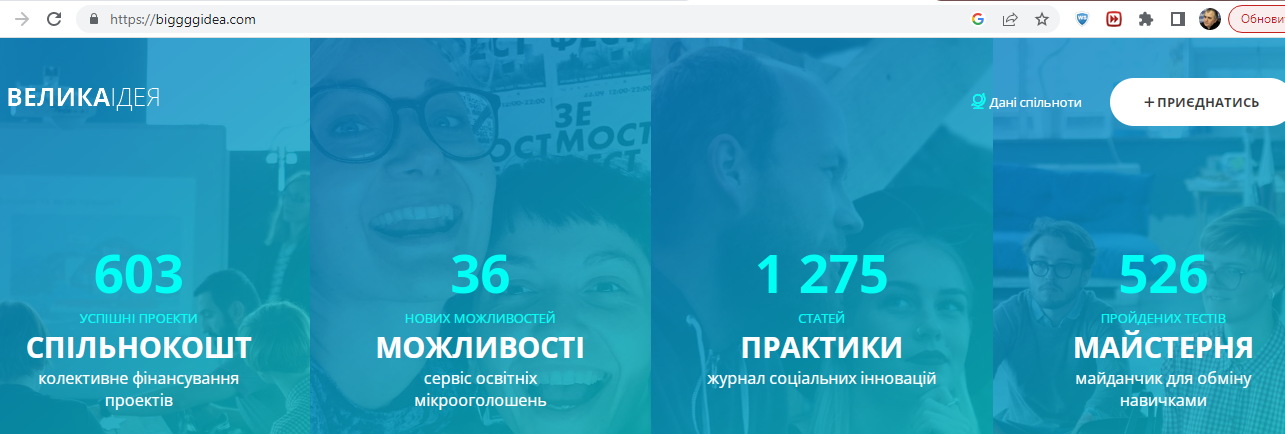 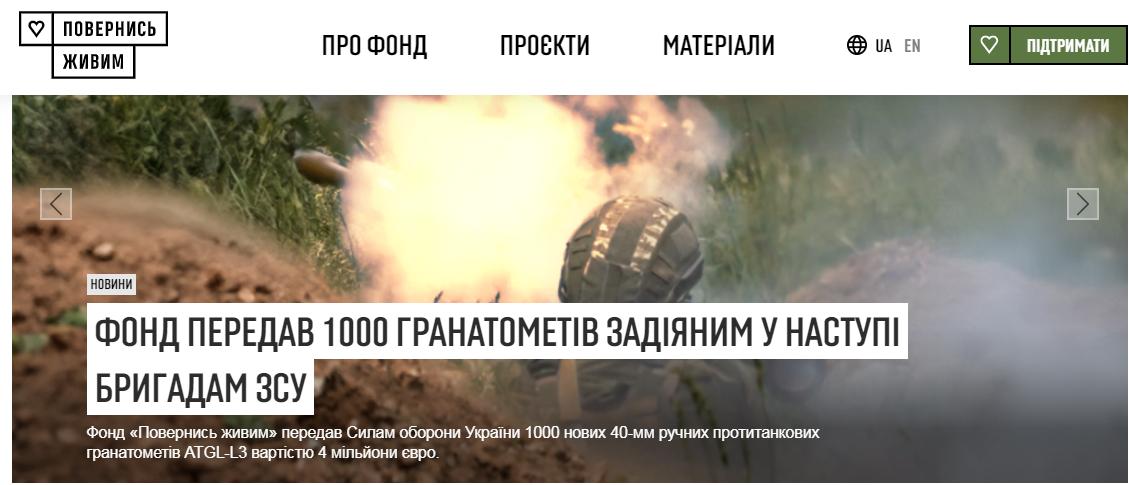 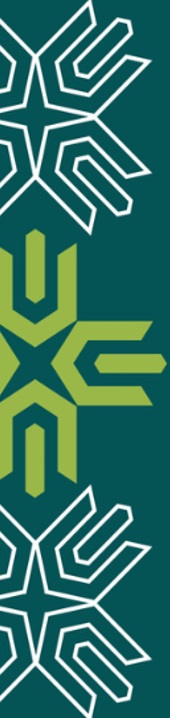 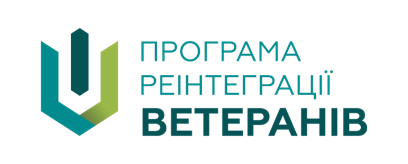 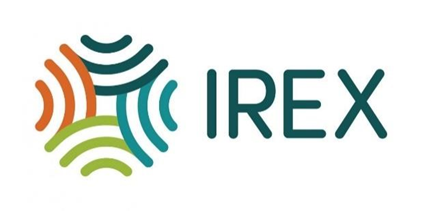 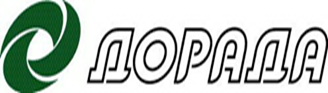 Наші на Kickstarter: 
Найвдаліші краудфандингові кампанії українських стартапів з початку року
https://investory.news/nashi-na-kickstarter-najvdalishi-kraudfandingovi-kampanii-ukrainskix-startapiv-z-pochatku-roku/
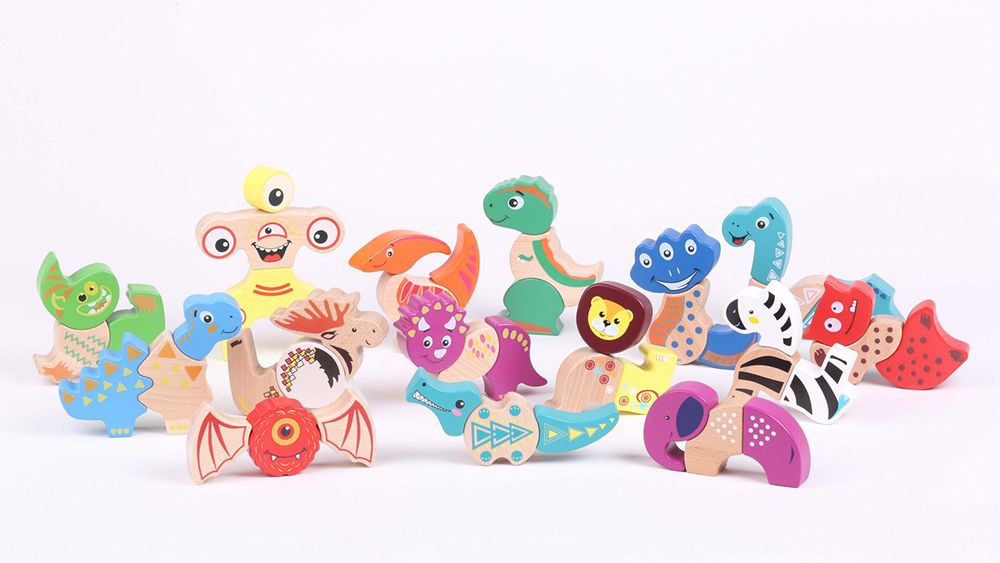 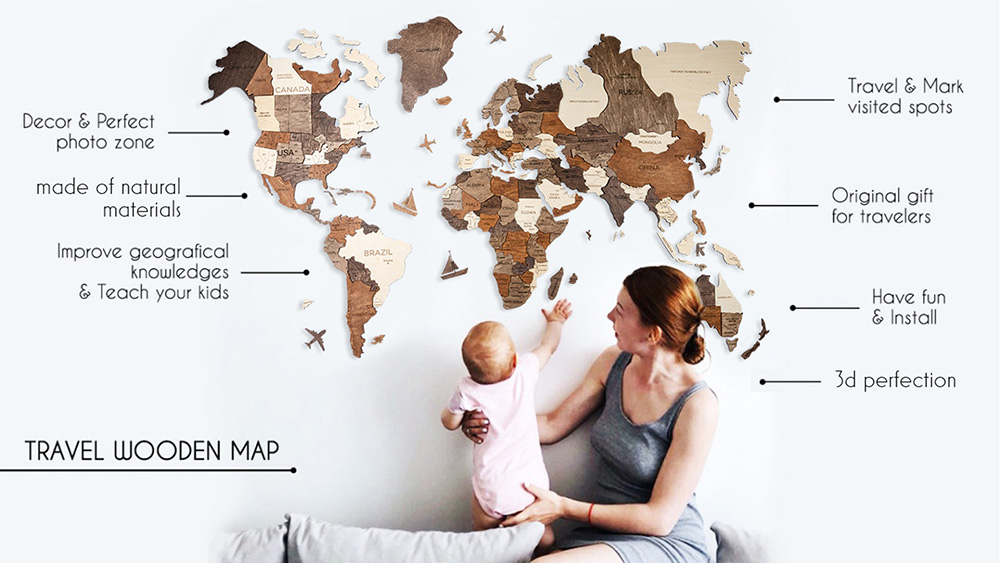 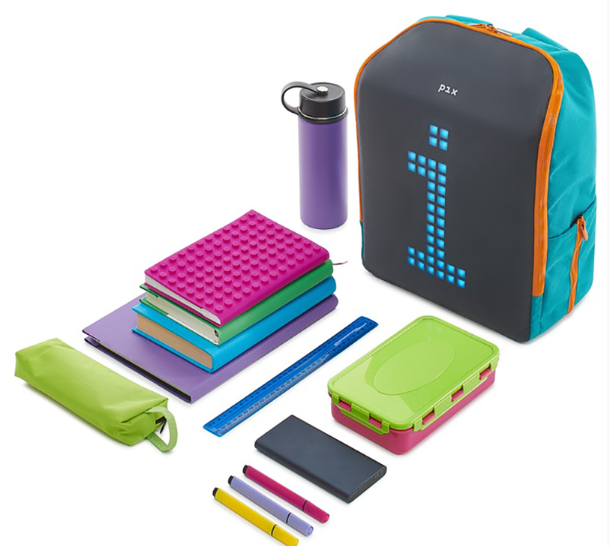 Wumba
Продукт: Дерев’яні іграшки з магнітами
Мета: $15 тис.
Результат: $17,5 тис.
Pix
Продукт: Дитячий “розумний” рюкзак зі світлодіодною панеллю
Мета: $15 тис.
Результат: $38,8 тис. (кампанія триває)
EnjoyTheWood 
Продукт: Дерев’яні 3D-карти світу
Мета: $5 тис.
Результат: $533,5 тис.
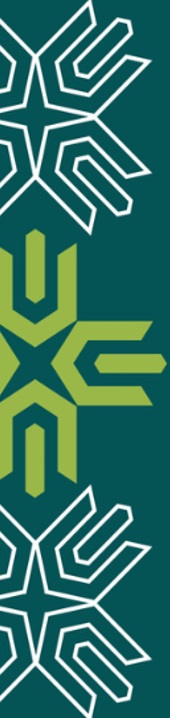 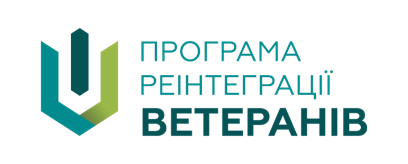 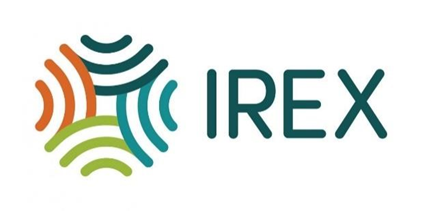 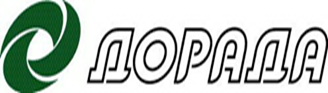 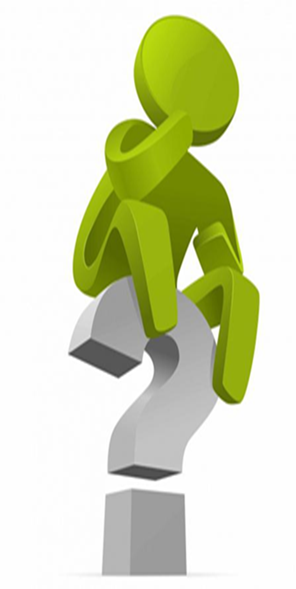 ГРА У ФАНДРЕЙЗИНГ
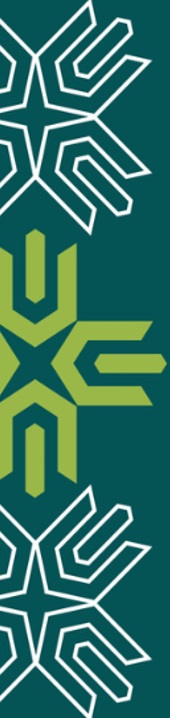 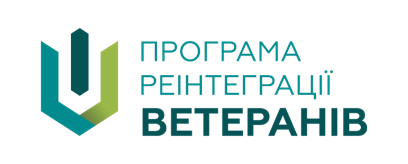 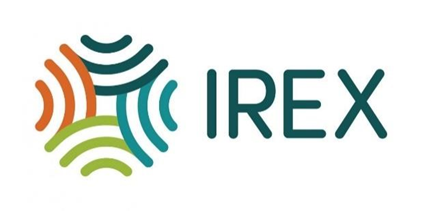 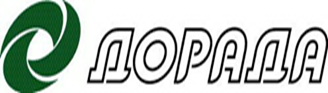 ДЕ НАВЧИТИСЯ ФАНДРЕЙЗИНГУ
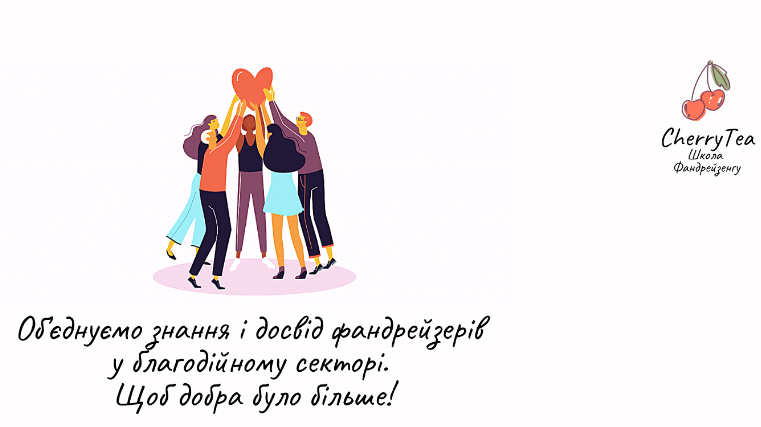 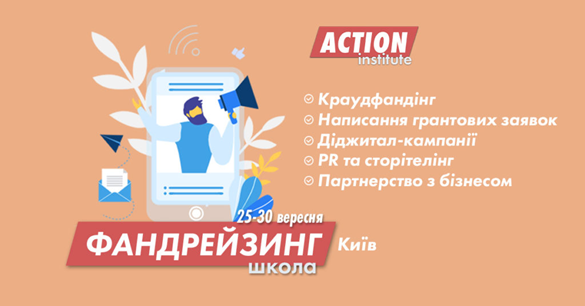 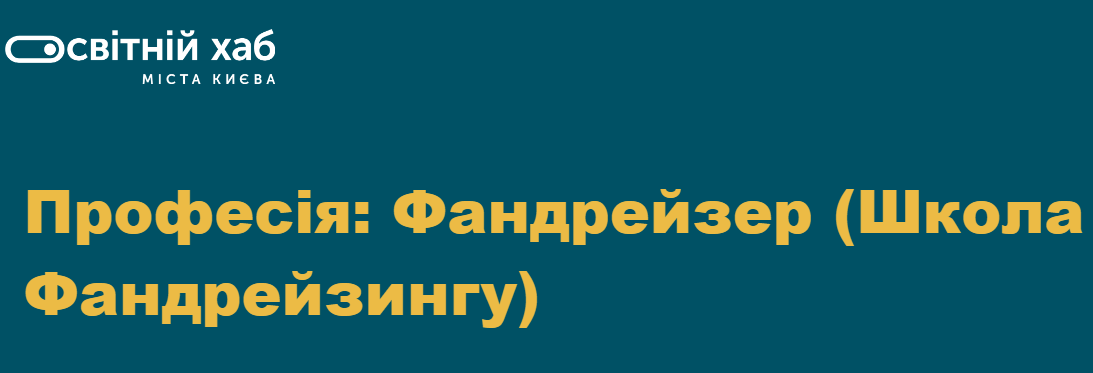 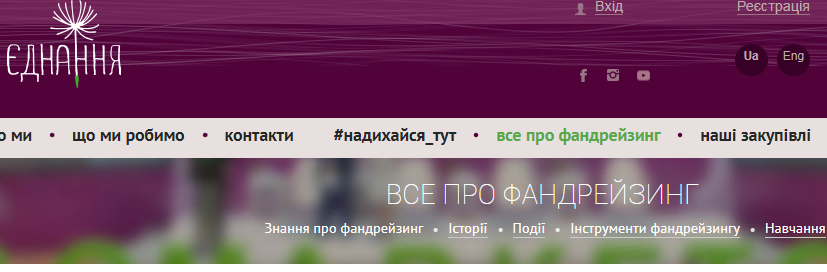 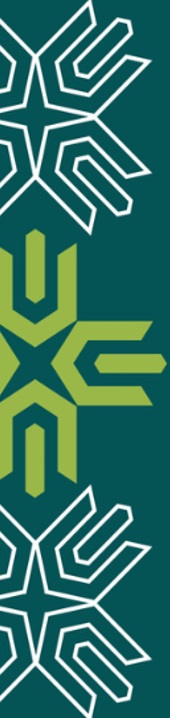 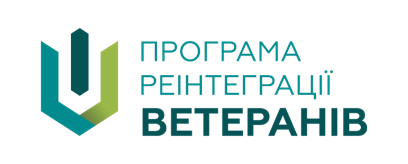 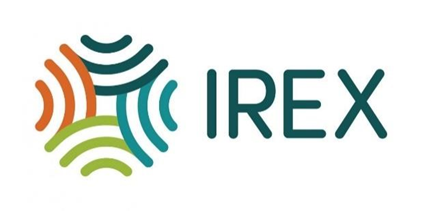 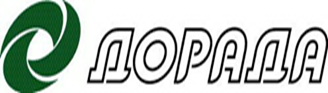 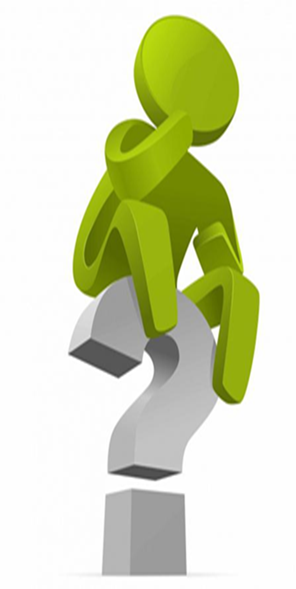 ГРА У ФАНДРЕЙЗИНГ
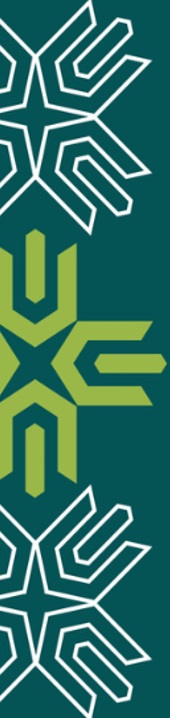 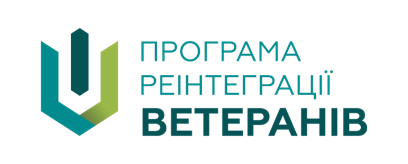 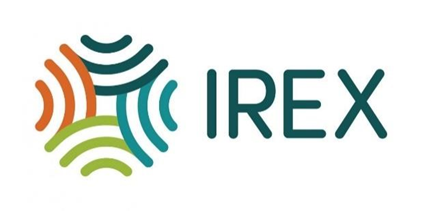 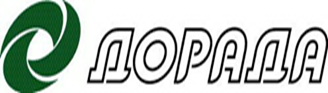 МЕТА ТРЕНІНГУ
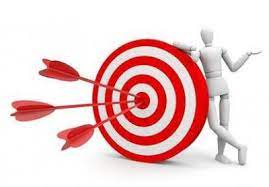 розвиток НАВИЧОК мобілізації ресурсів заради поліпшення організаційної самодостатності та сталого розвитку її послуг та проектів
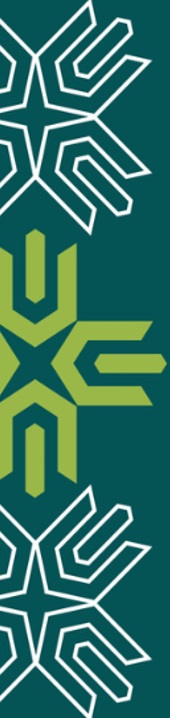 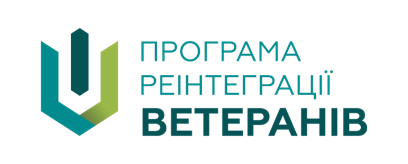 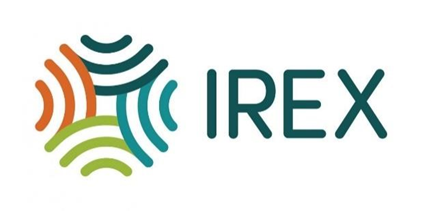 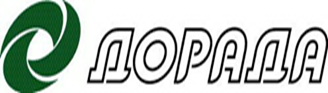 ДІЛИМОСЯ СЕКРЕТАМИ
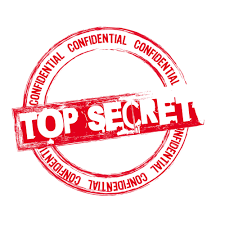 Яким був ВАШ найбільший успіх в залученні коштів?
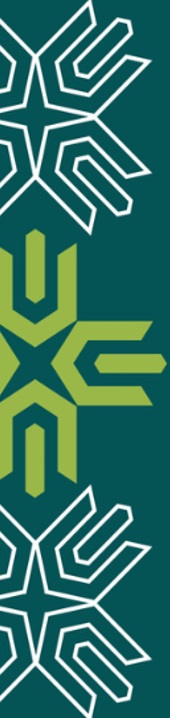 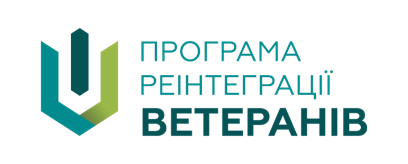 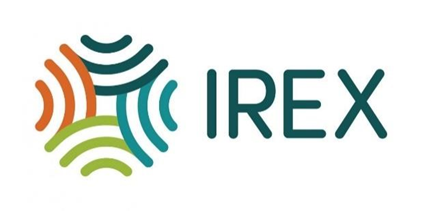 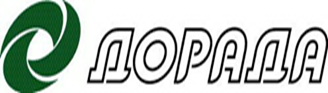 ФОРМУЄМО ОБРАЗИ
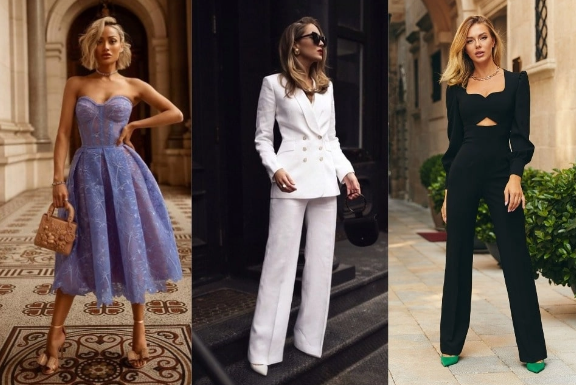 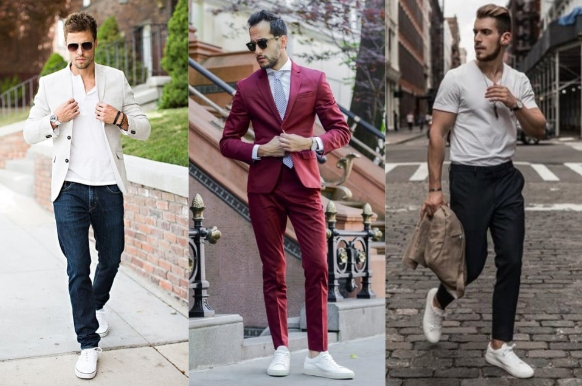 Напишіть ЧОТИРИ слова, з якими 
АСОЦІЮЄТЬСЯ 
поняття 
ВЕТЕРАНСЬКИЙ ФАНДРЕЙЗИНГ
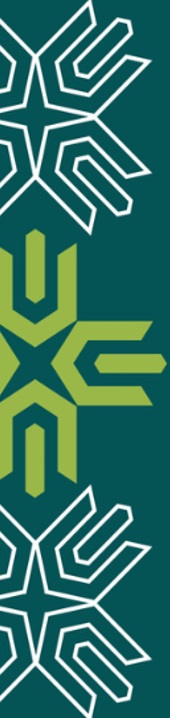 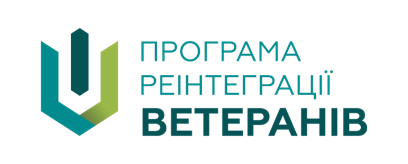 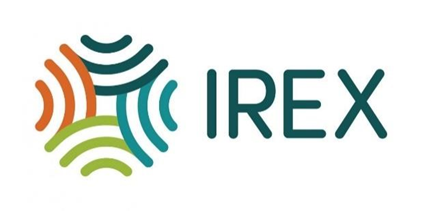 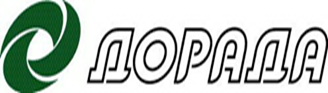 Формулюємо місії Вашого господарства, кооперативу, організації
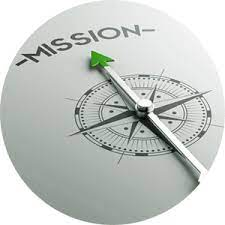 Напишіть, якою є місія Вашої організації?
Аналізуємо місії організації
КОГО ВОНА МОЖЕ ЗБУДИТИ?

ХТО МОЖЕ ДО ВАС ПРИЄДНАТИСЬ?

ХТО ЗАХОЧЕ ЦЕ КУПИТИ?
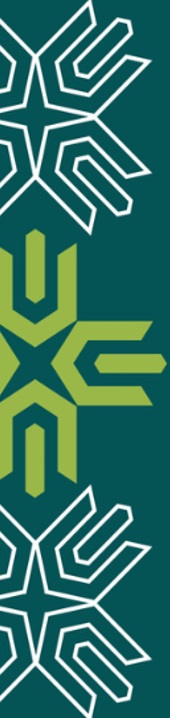 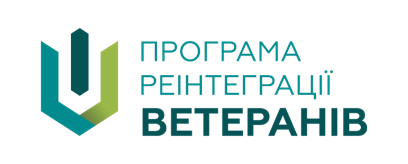 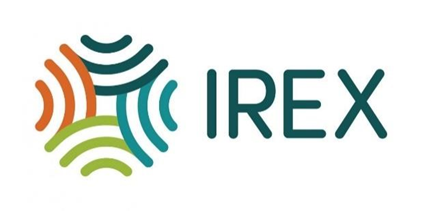 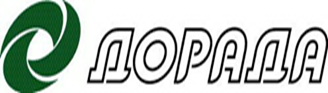 ФОРМУЛЮЄМО МІСІЇ ОРГАНІЗАЦІЇ, ГОСПОДАРСТВА
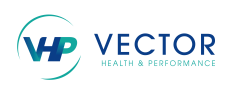 Vector Health Programs (медична організація, що опікується травмами рук)

“Після обличчя людини, руки є найбільше експресивні.  
Ми ними говоримо. 
Ми граємо ними. 
Ми піклуємось та пестимо ними.  
Травма рук вражає людину з професійного і з людського боку. В організації  Vector Health Programs ми повертаємо людям змогу знову користуватись своїми руками.”
Наша місія чітка в наших програмах: 
надати неперевершений догляд, 
одночасно змінюючи віру в себе та фізичні можливості. 
Незалежно від того, ким ви є, ми завжди будемо прагнути робити це в кожній програмі, яку ми координуємо.
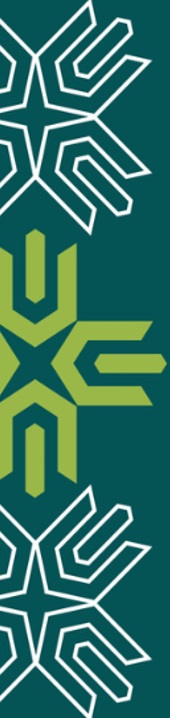 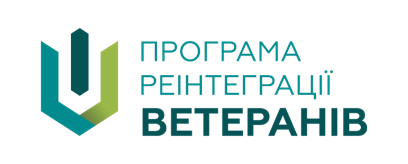 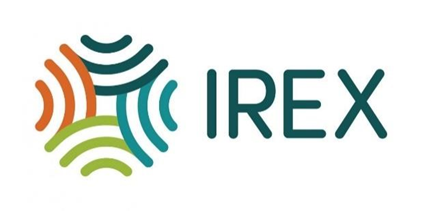 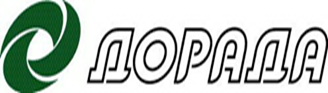 ДУМАЄМО ПРО ЦІННОСТІ
Звідки беруться цінності?
Ми маємо отримувати цінності від донорів та інших зацікавлених 
Цінності мають складати базу ваших послань
Тримайте відносини з донорами на основі цінностей
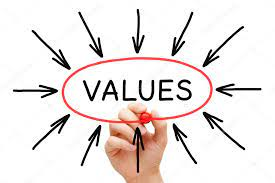 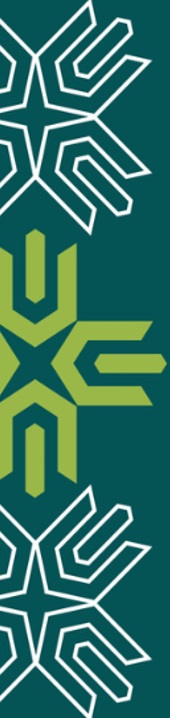 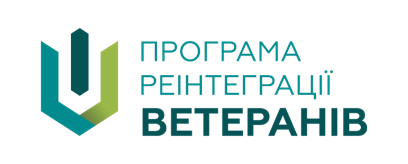 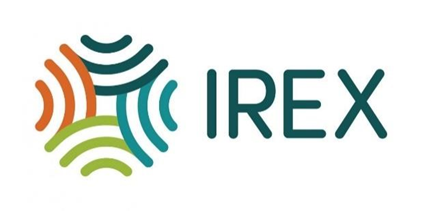 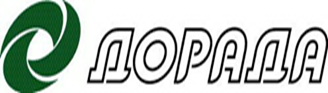 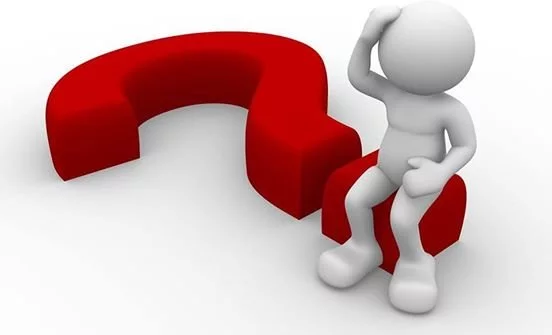 ЩО МИ ПРОДАЄМО?
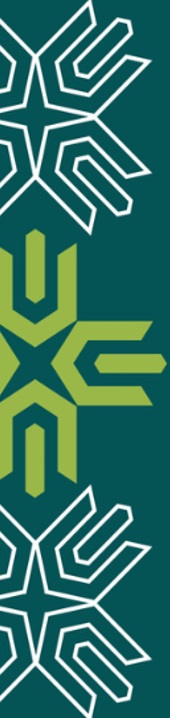 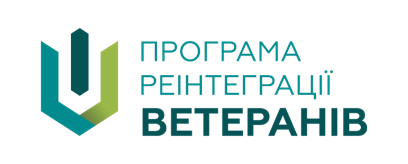 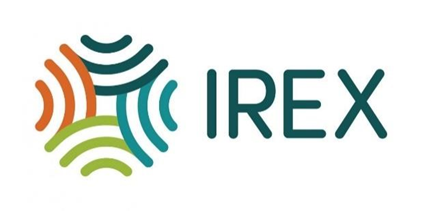 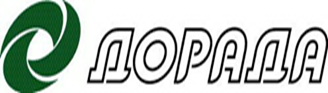 ЩО КУПУЮТЬ ДОНОРИ
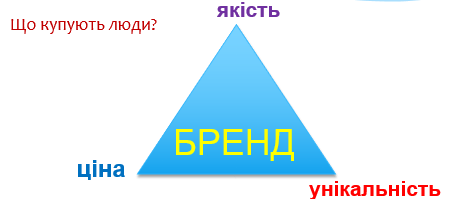 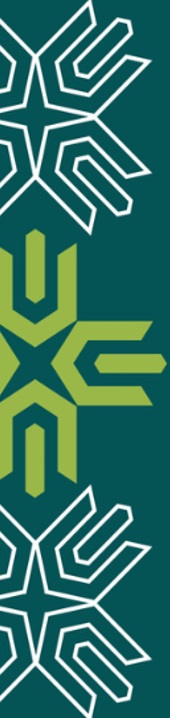 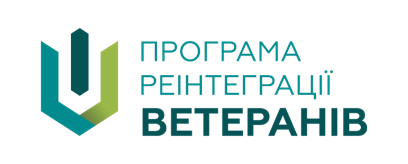 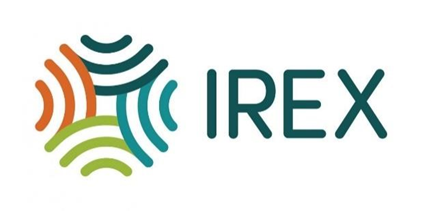 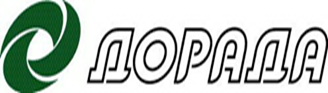 ГОВОРИМО З ДОНОРОМ
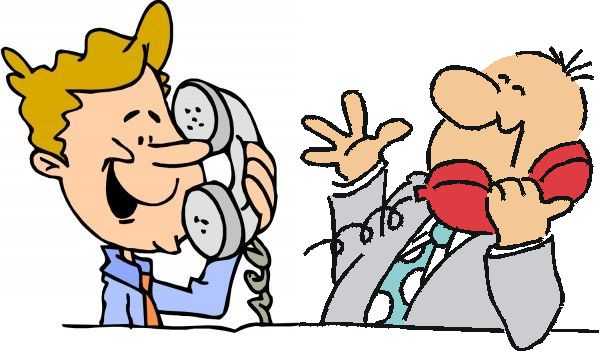 Що ви скажете, щоб вам дали кошти
Не думайте, що донори знають про те, що ви збираєтесь сказати
Розкажіть свою історію чітко, ясно та цілісно
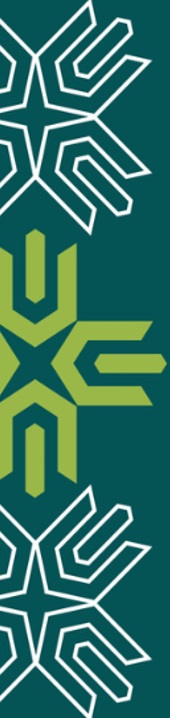 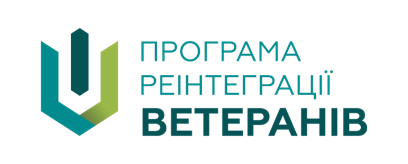 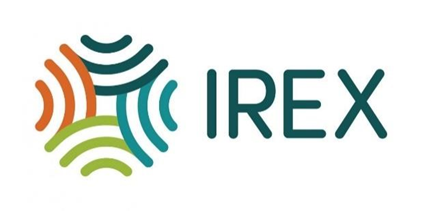 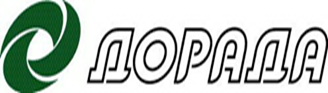 АНАЛІЗУЄМО ВАШУ РОЗМОВУ З ДОНОРОМ
Не говоріть про гроші
Благодійна пожертва – це простий процес, ускладнений нашими заплутаними внутрішніми переживаннями
Розмова обличчя до обличчя  ефективніша ніж лист, тому що потребує більше мужності та енергозатрат
Просити – це не вимагати
Збір коштів – це запит коштів
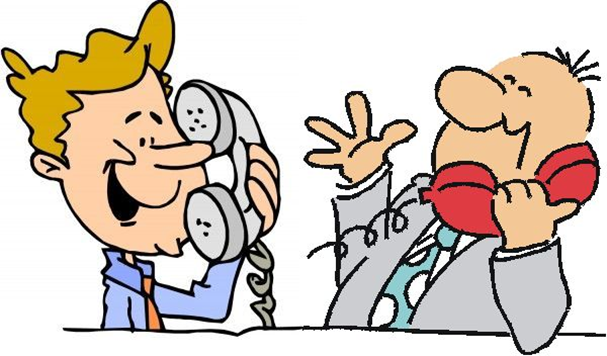 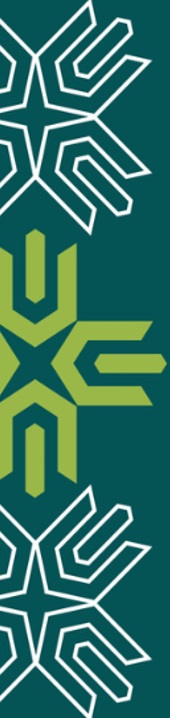 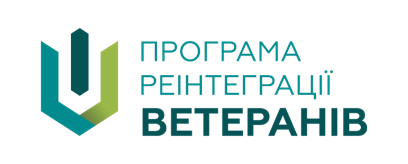 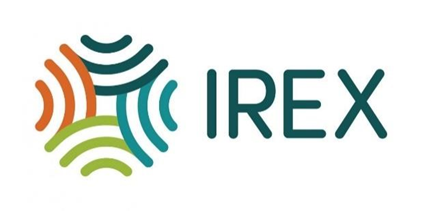 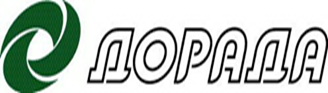 ГОТУЄМОСЯ ДО ЗУСТРІЧІ З ДОНОРОМ
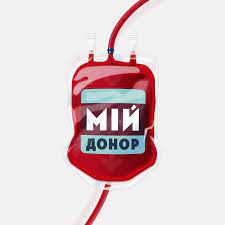 Перед зустріччю запитайте себе:

До кого краще звернутисяь за підтримкою?
Кому з організації краще спілкуватись з даною людиною?
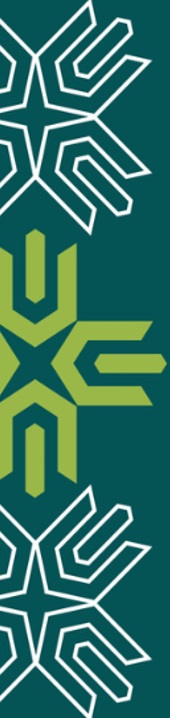 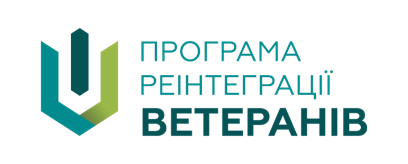 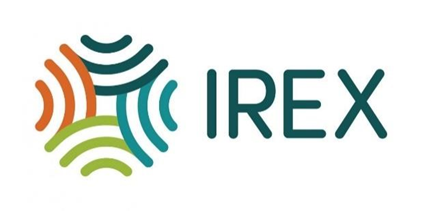 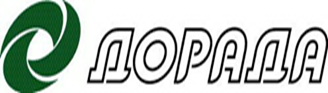 ВИВЧАЄМО ДОНОРА ДО ЗУСТРІЧІ
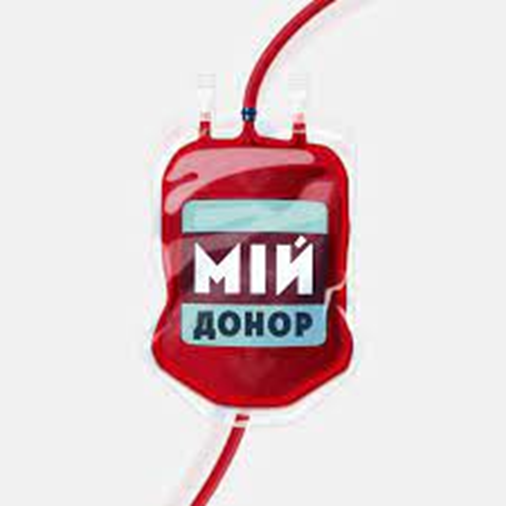 Не застали Ви його/її в стресовий момент
Як йдуть його/її справи
Яке в нього/неї захоплення (хобі)
Звідки він/вона родом, де вчились
Скільки та які гранти давали раніше
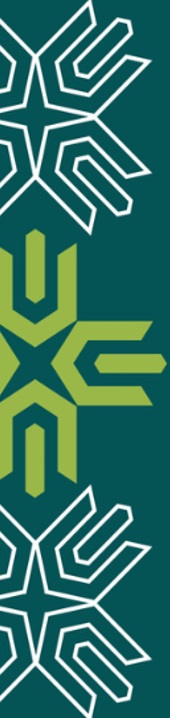 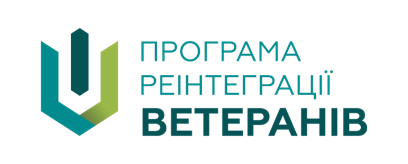 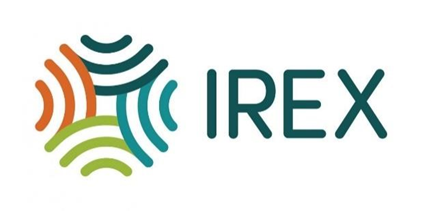 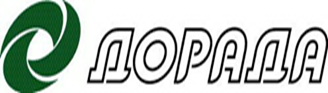 ПЕРЕКОНУЄМО ДОНОРА
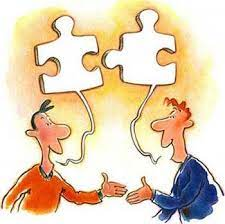 Підбирайте засоби залежно від обсягів та цілей
Креативність
Іноваційність
Інтеграція засобів
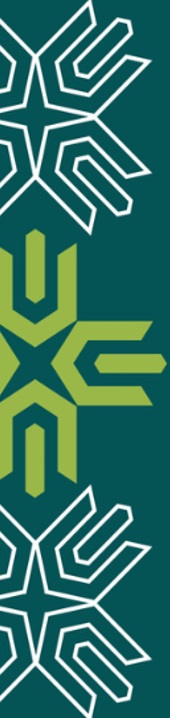 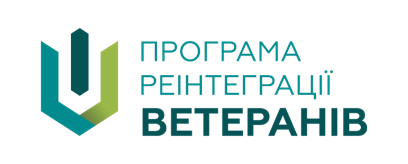 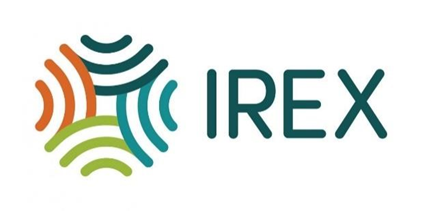 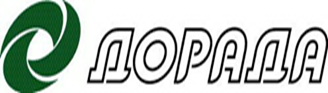 АКСІОМА ФАНДРЕЙЗИНГУ
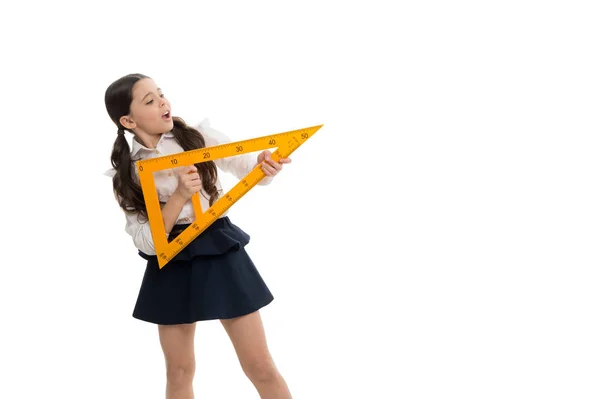 Найбільший УСПІХ у фандрейзингу станеться тоді, коли
ВІДПОВІДНИЙ ПРОХАЧ
звернеться 
ВІДПОВІДНИМ СПОСОБОМ 
до  ВІДПОВІДНОГО ДОНОРА
із запитом 
ВІДПОВІДНОЇ ПОЖЕРТВИ
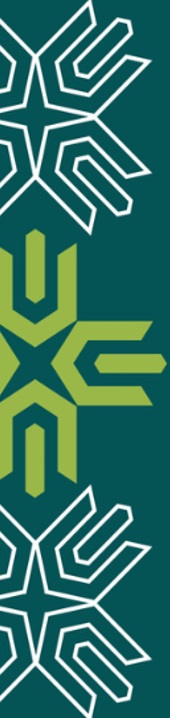 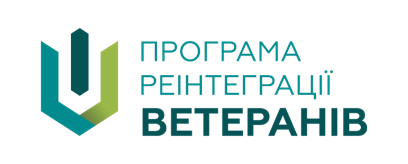 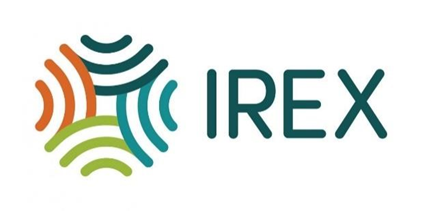 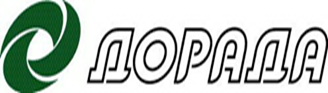 ВІРА ПЕРЕКОНУЄ
Перед тим, як надихнути когось, повірте самі. Перед тим, як викликати сльози, спробуйте самі заплакати. Щоб переконувати, треба вірити самому.  

Вінстон Черчіль
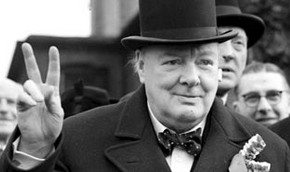 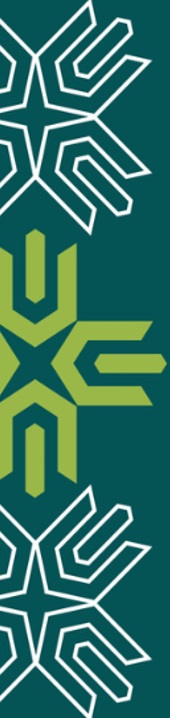 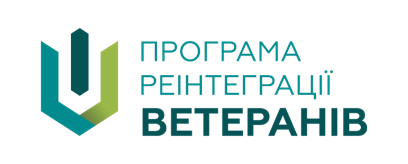 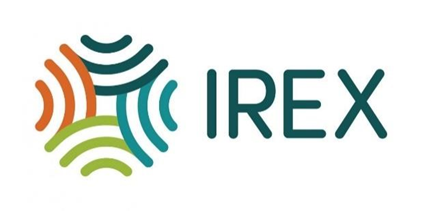 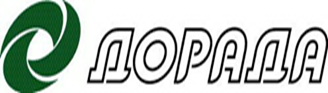 Роман Корінець
+38097 574 7327
shkolaveteraniv@gmail.com 
rkorinets@gmail.com